Krótka historia konkursów piosenki rosyjskiej„na rosyjską nutę”
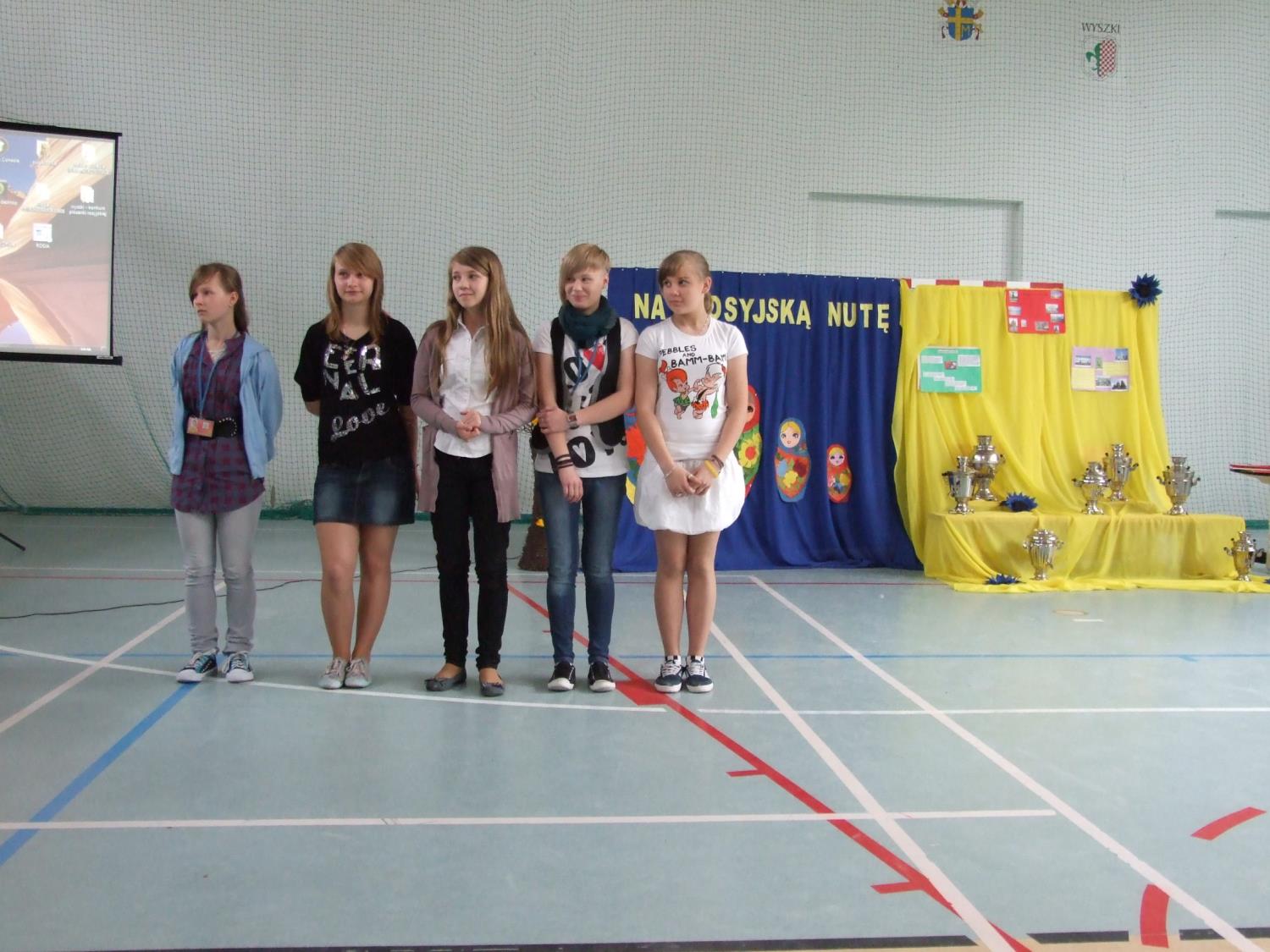 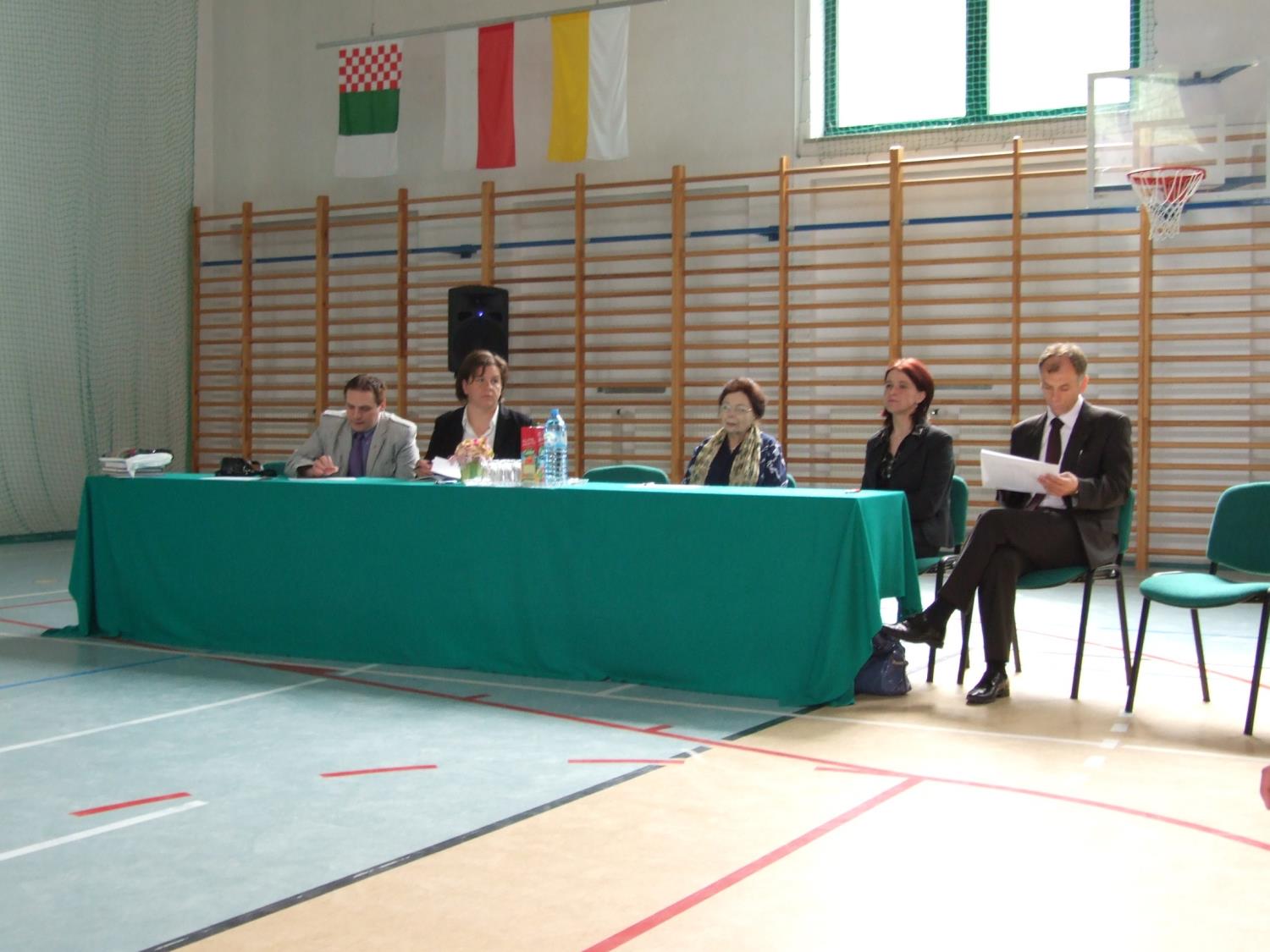 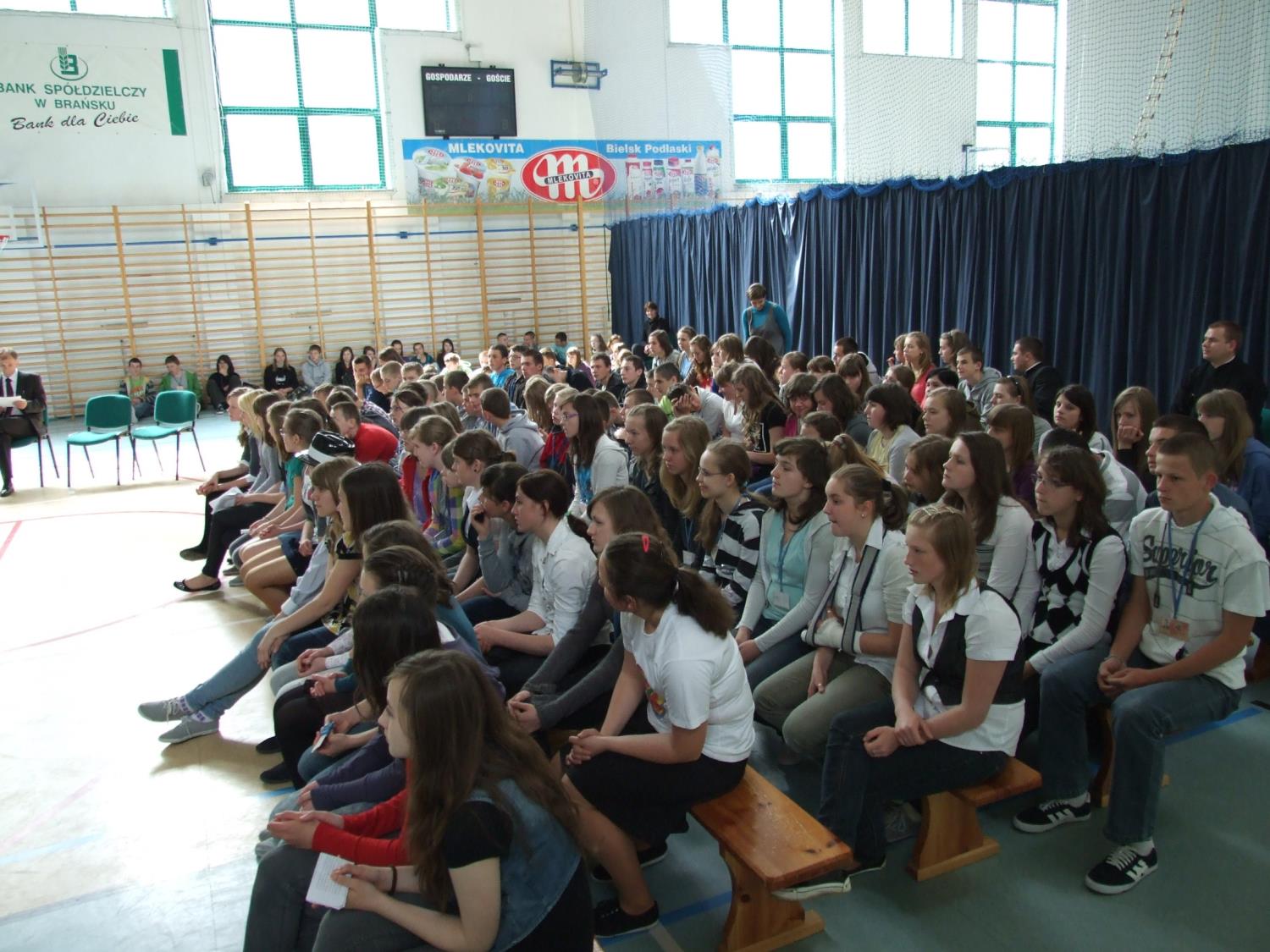 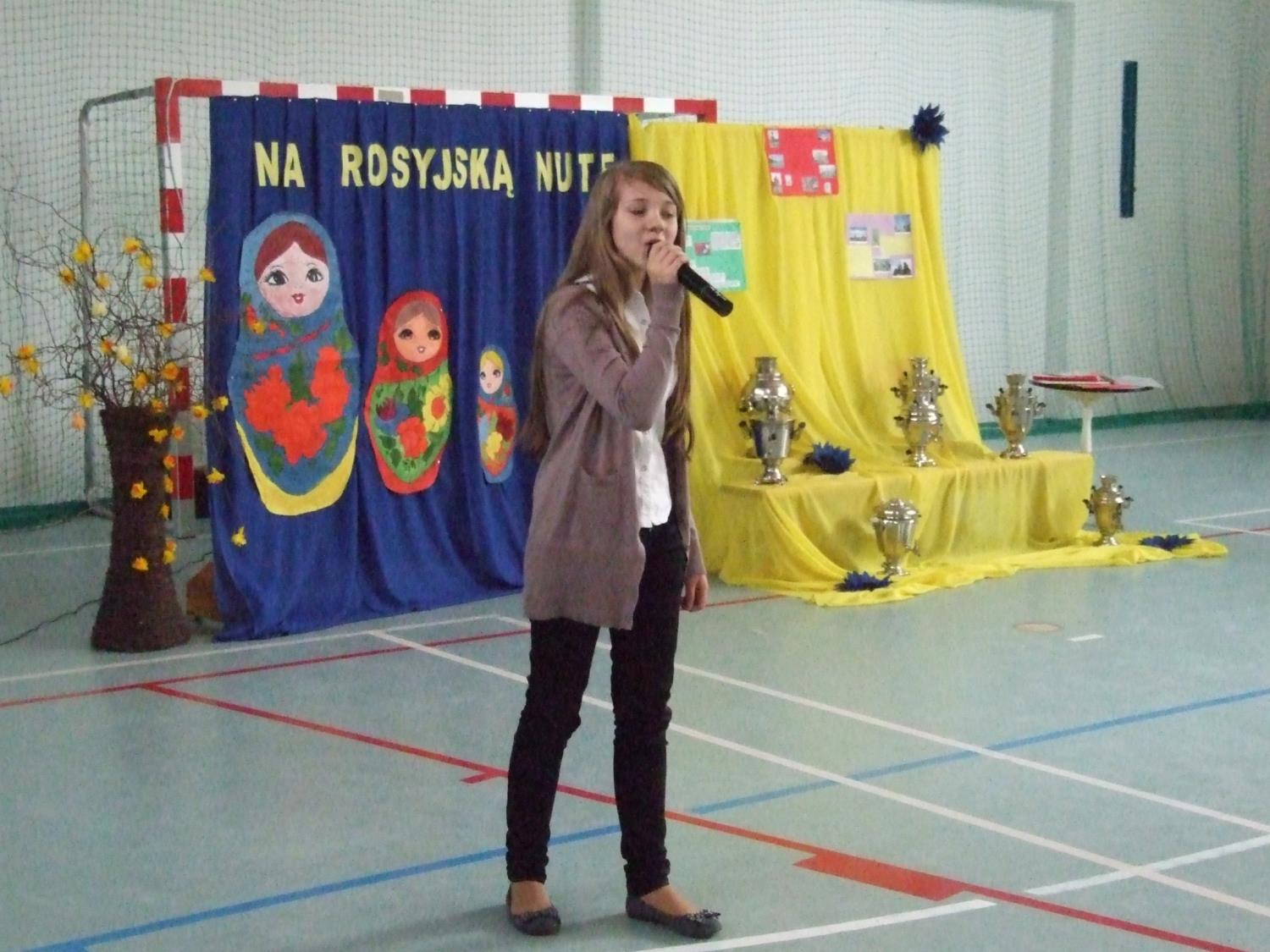 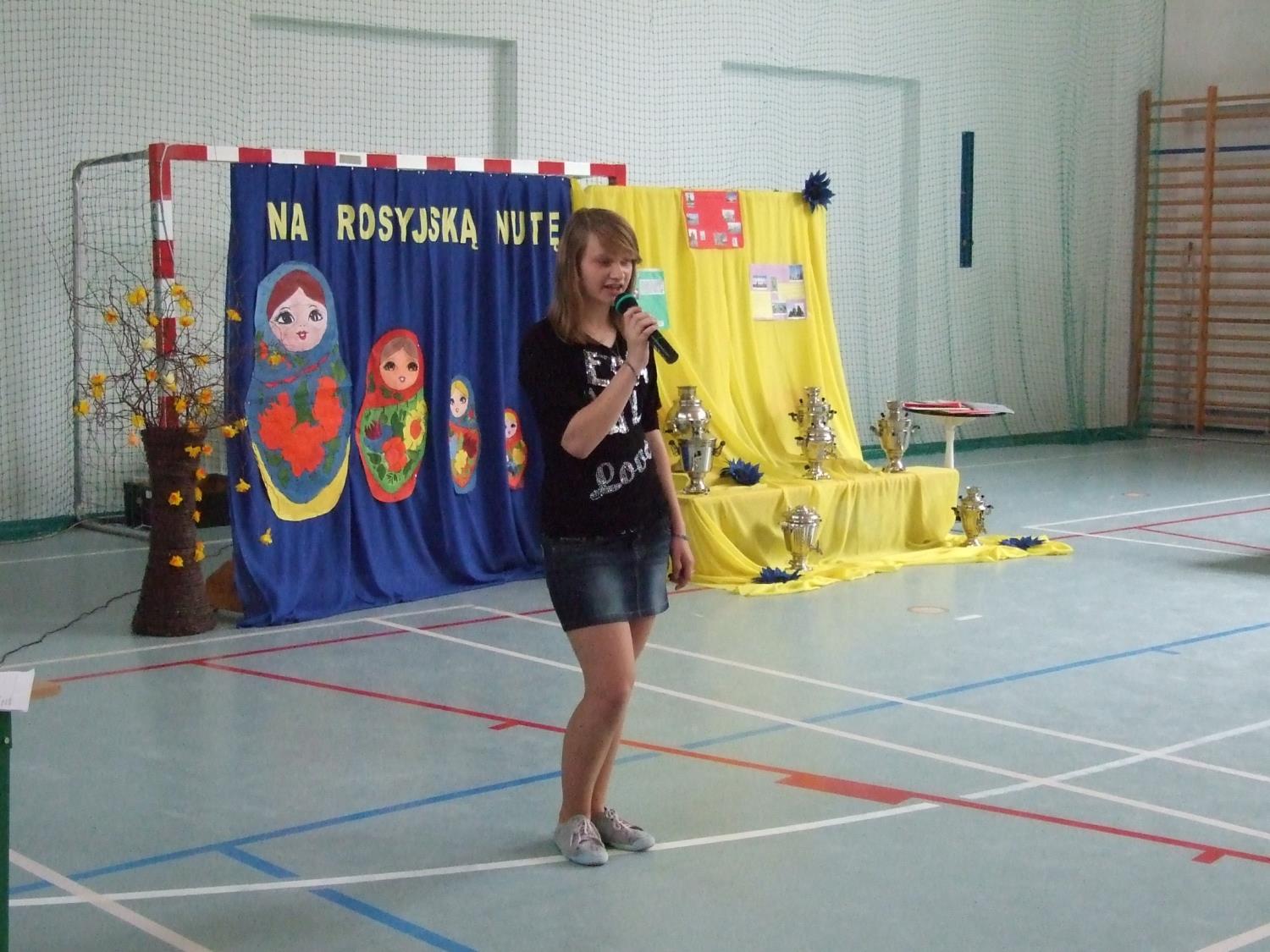 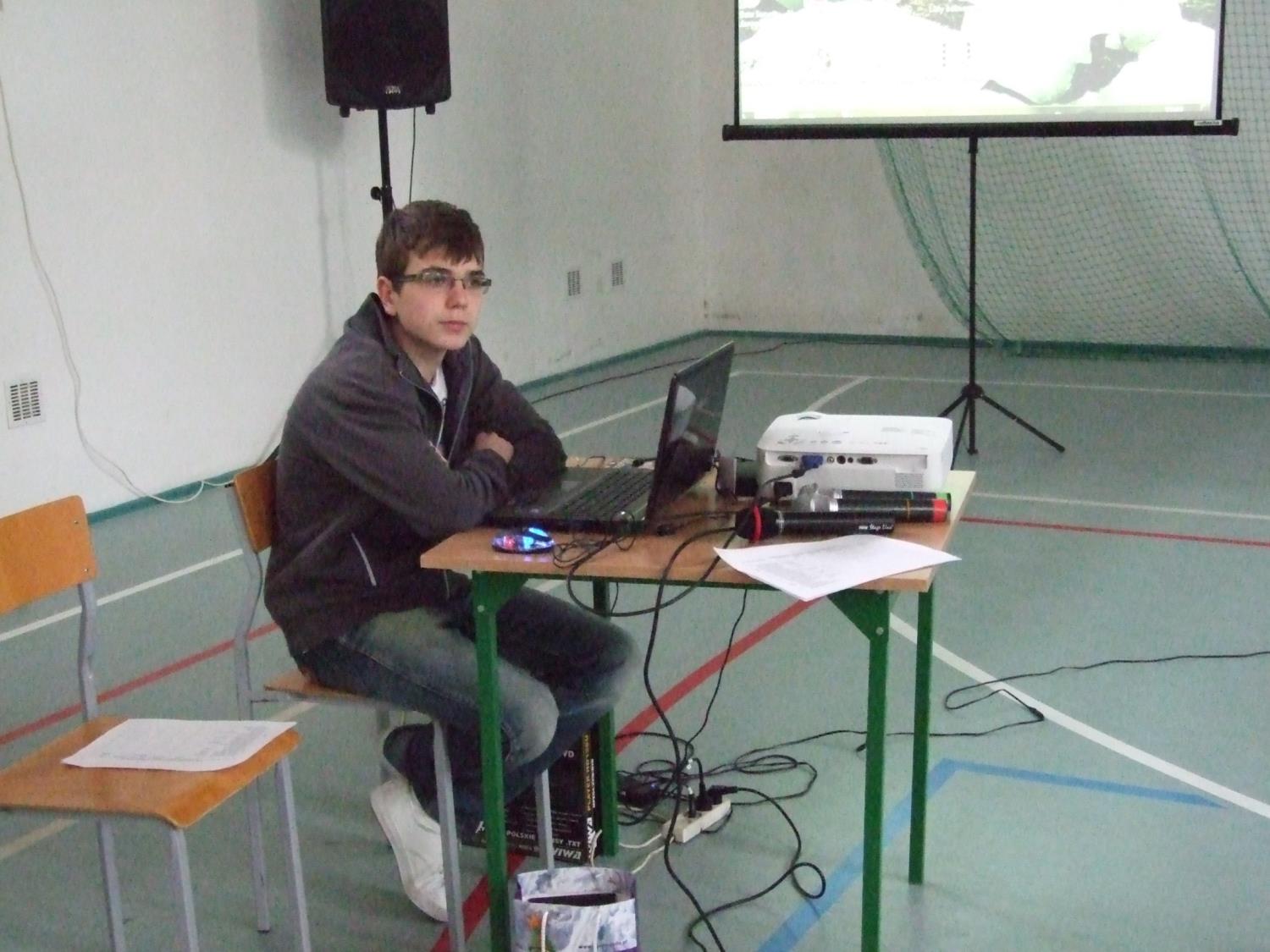 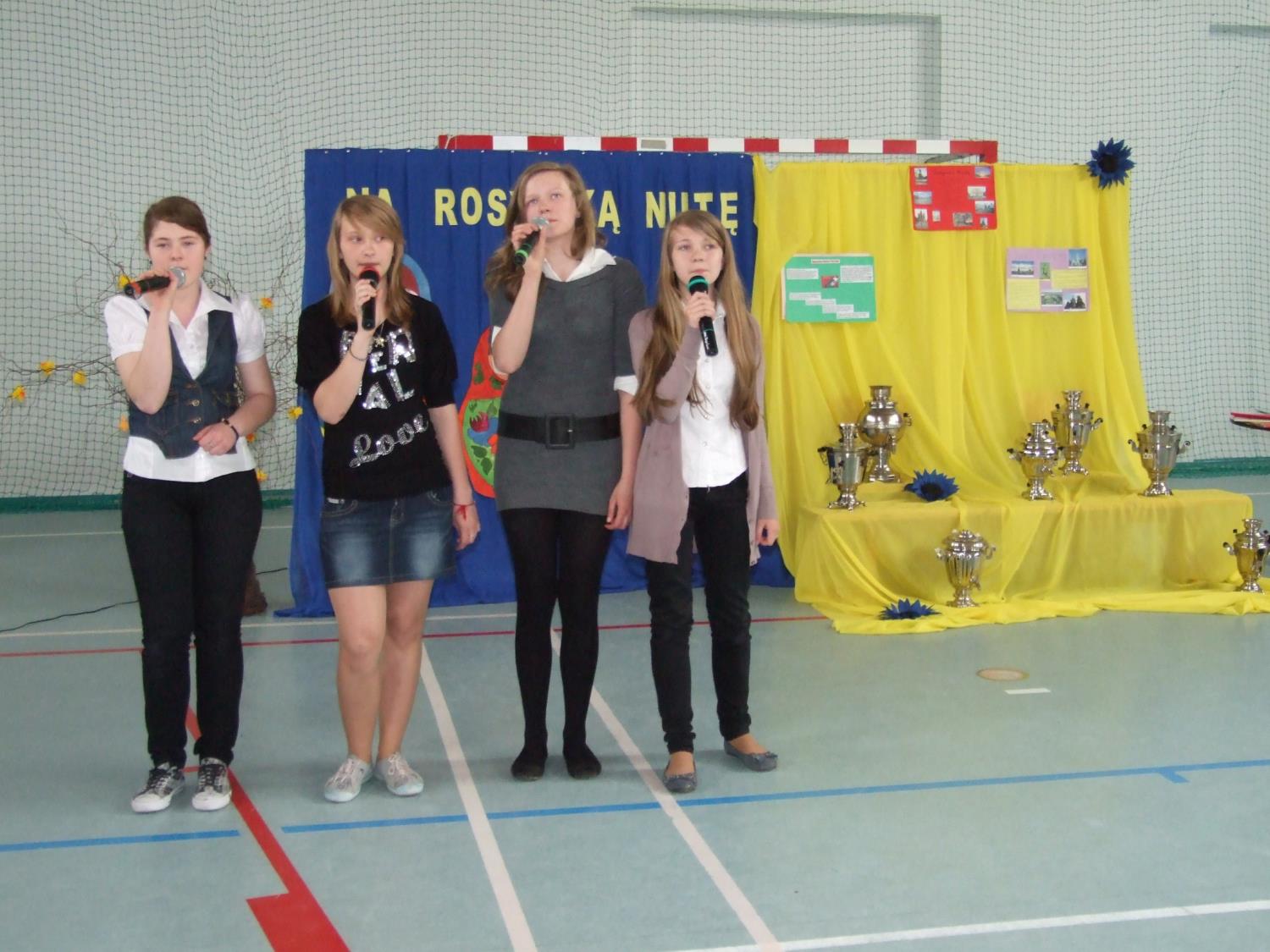 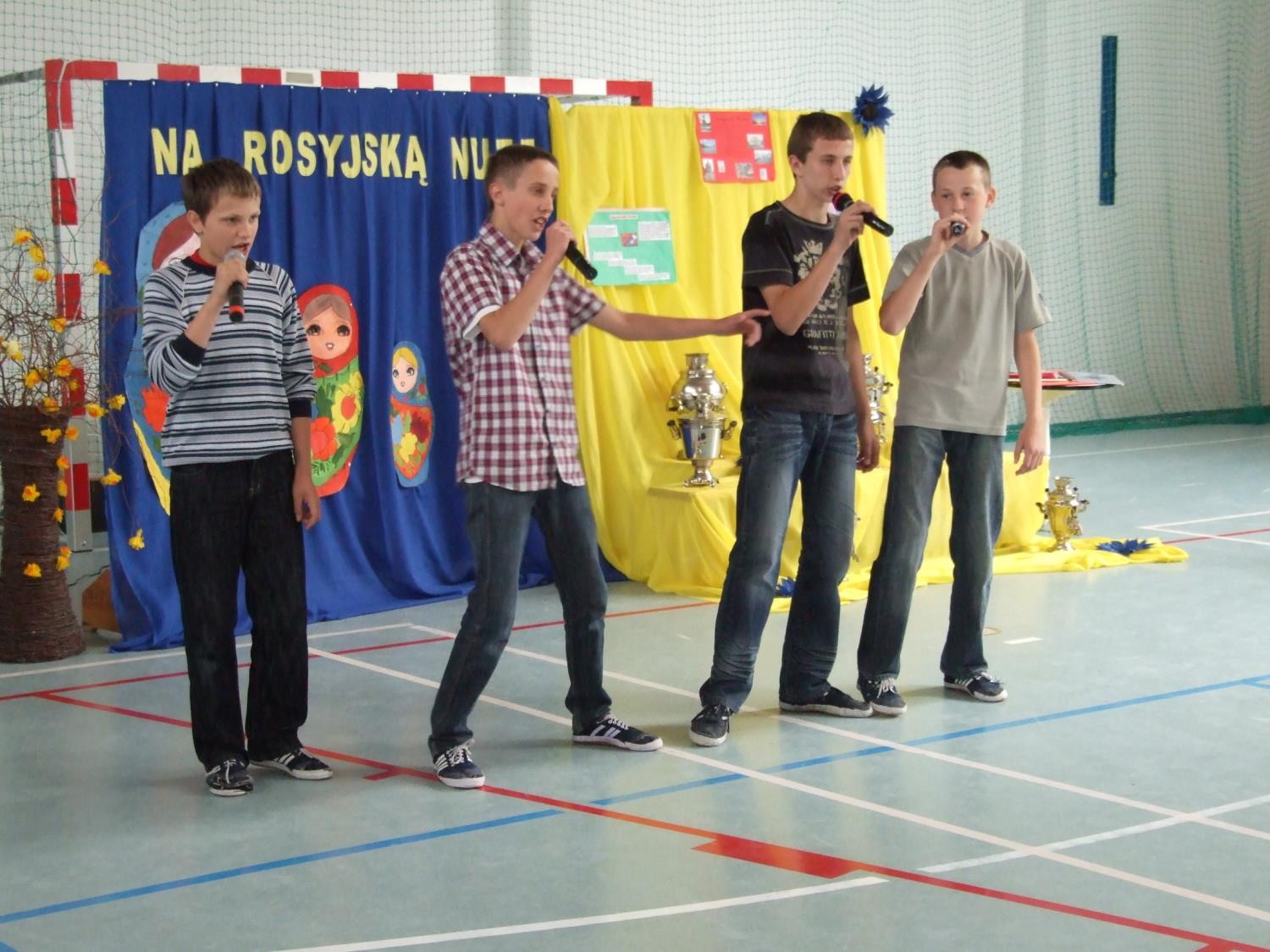 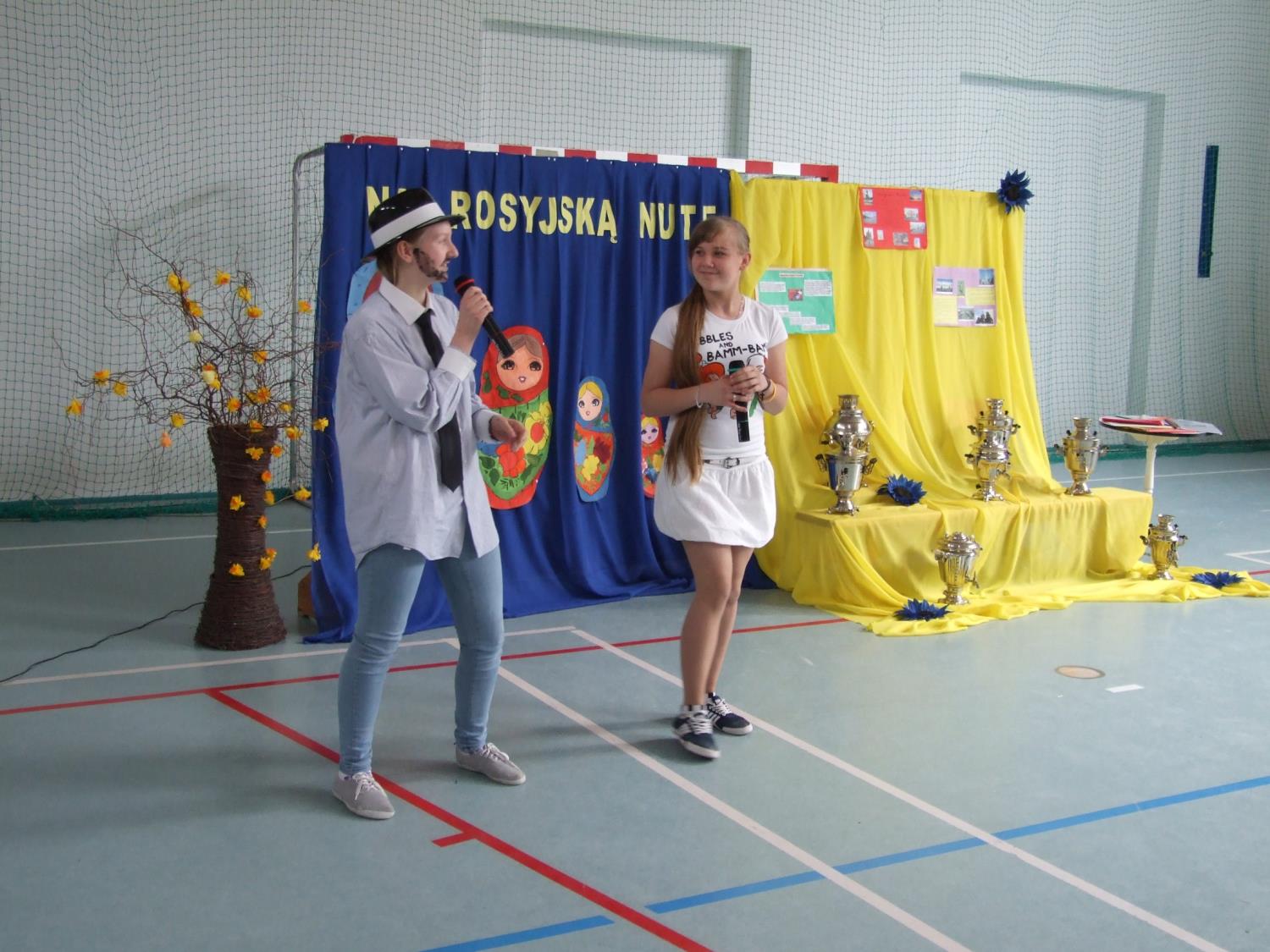 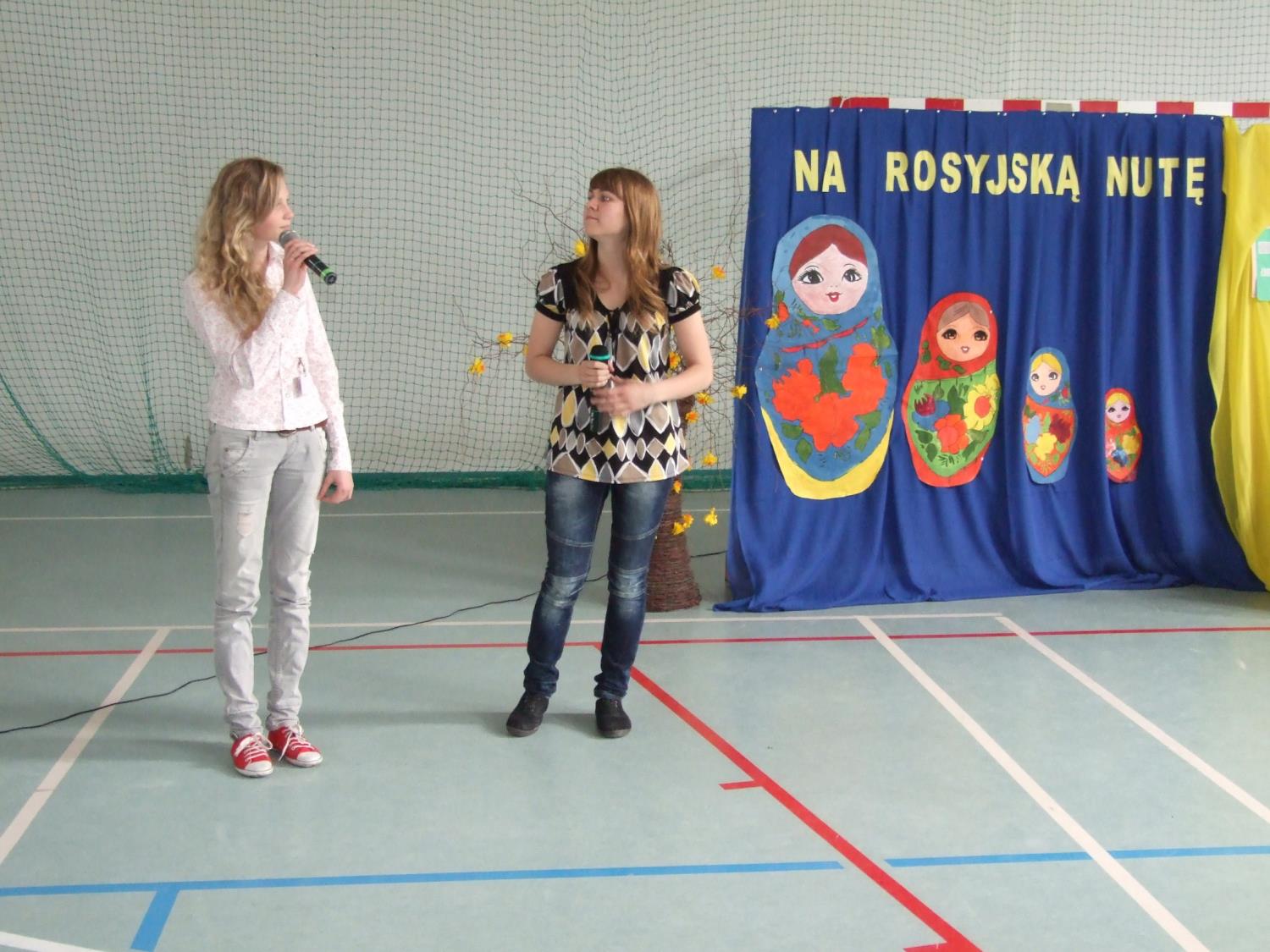 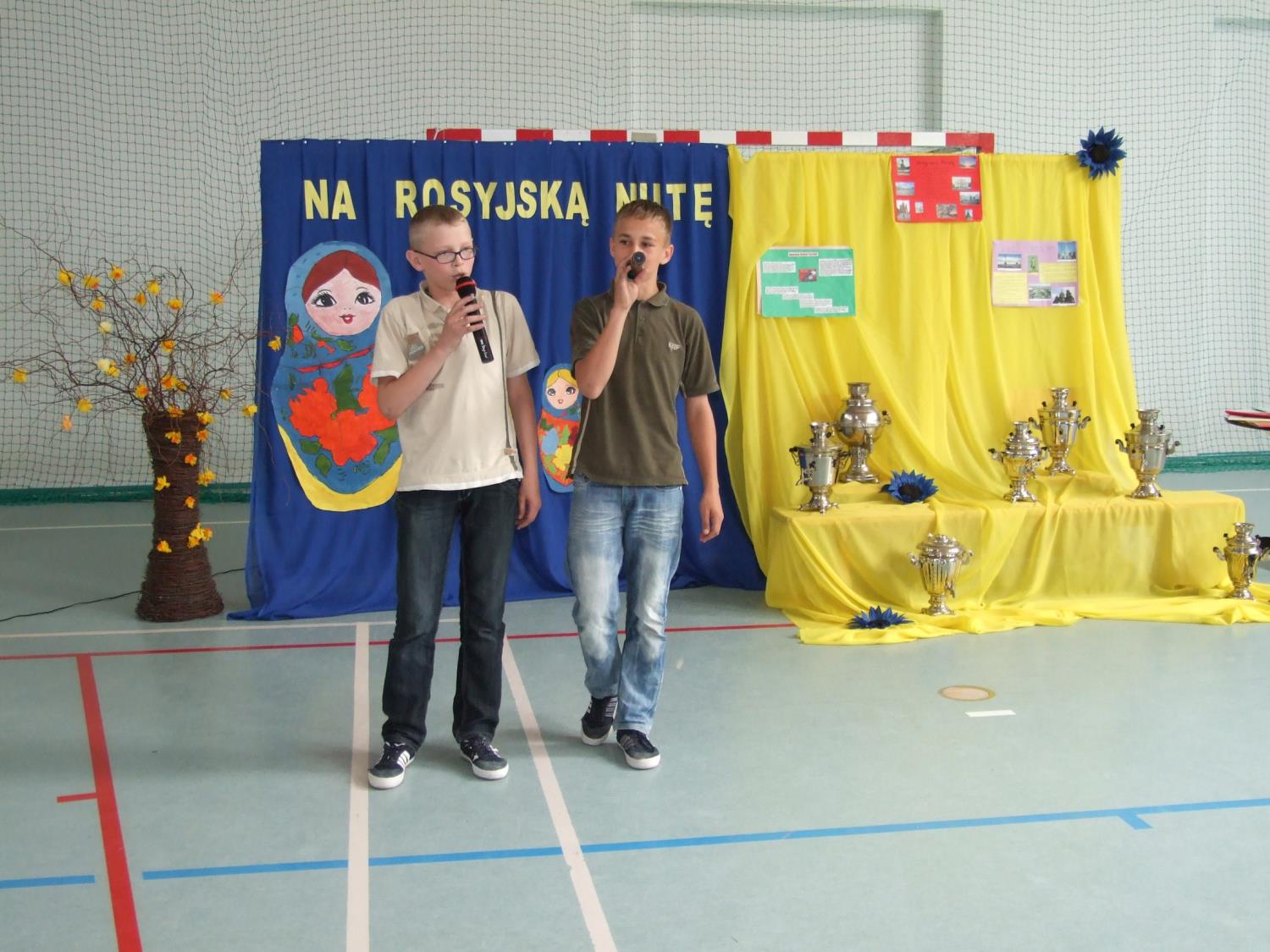 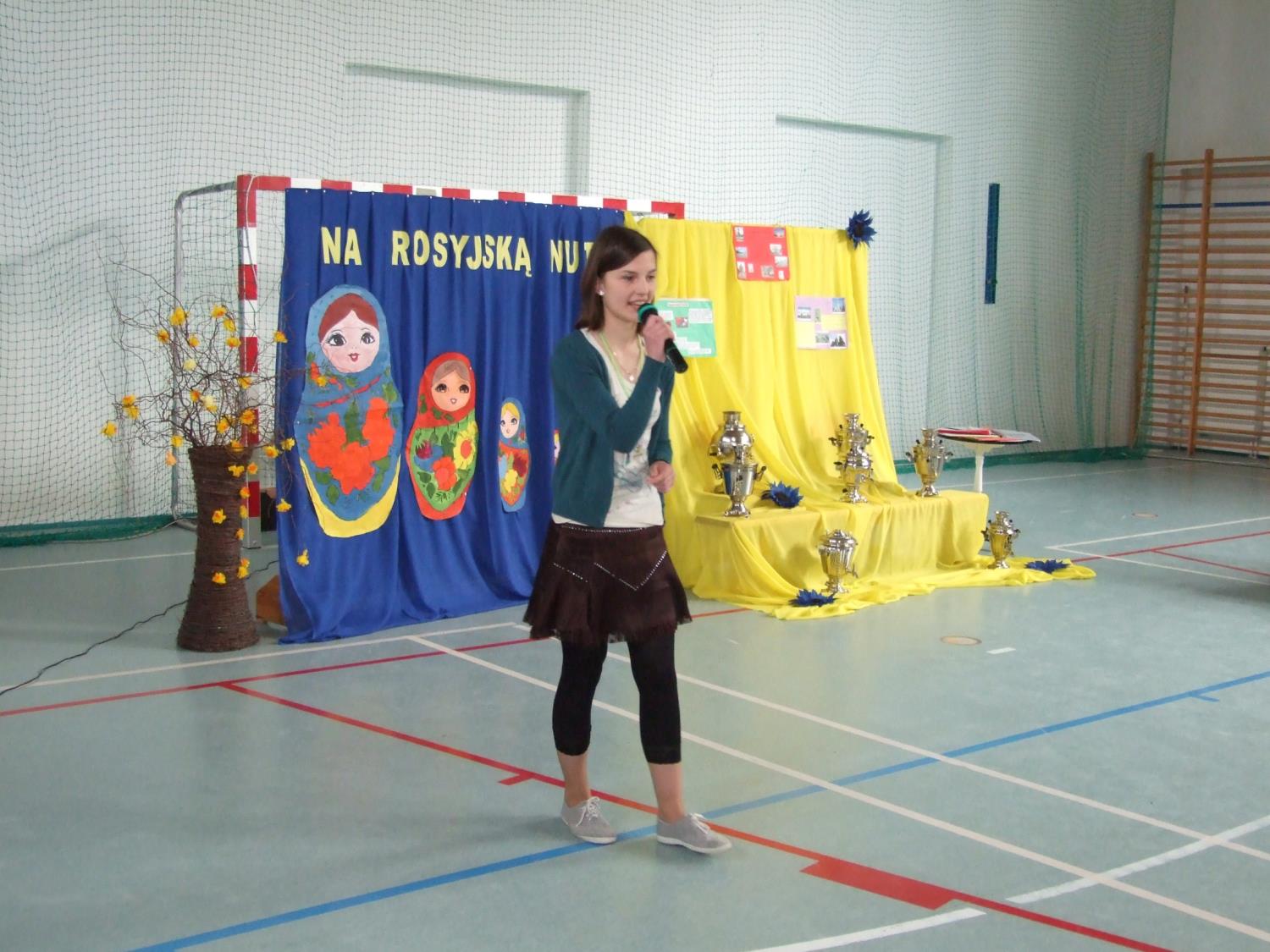 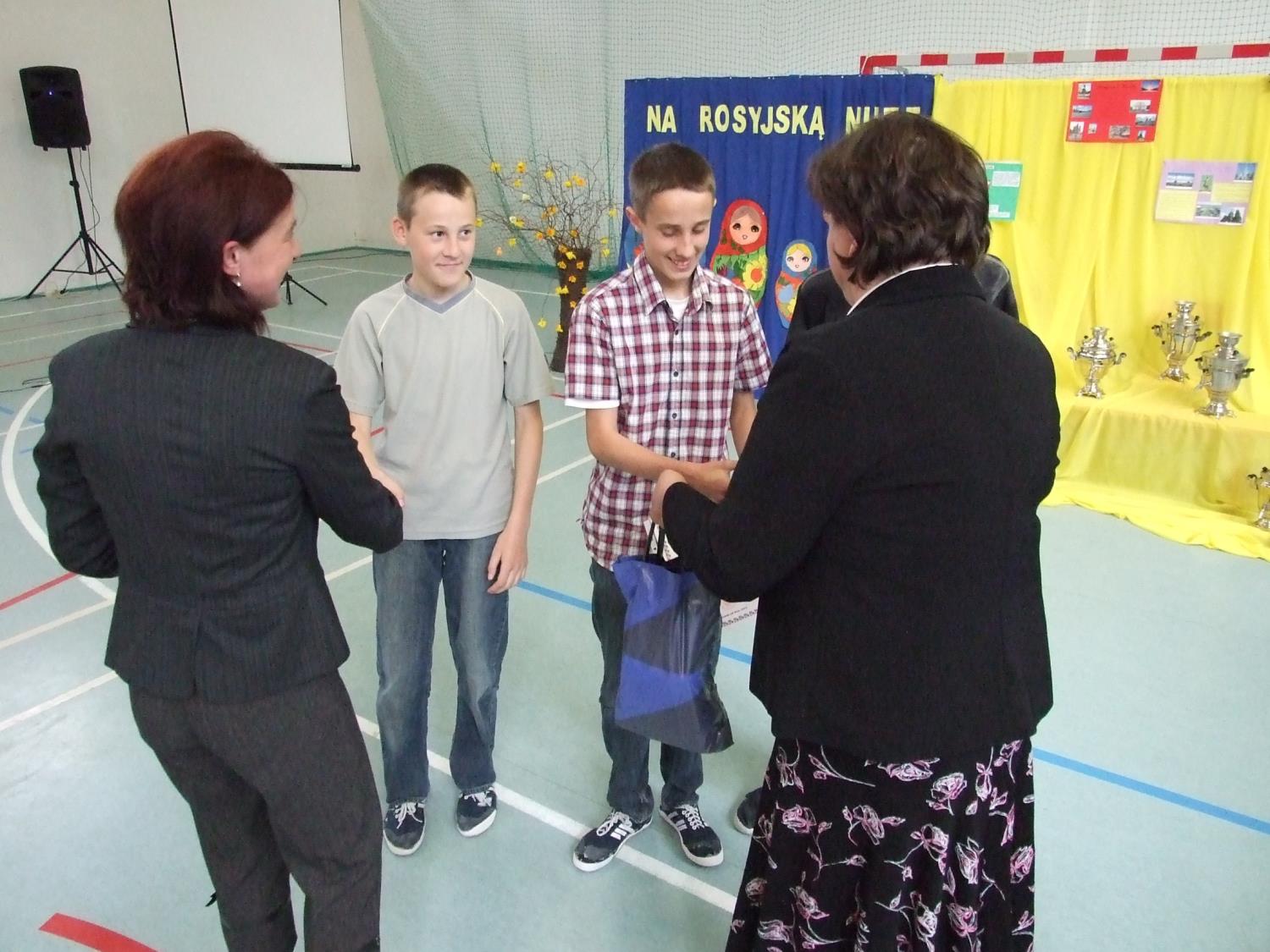 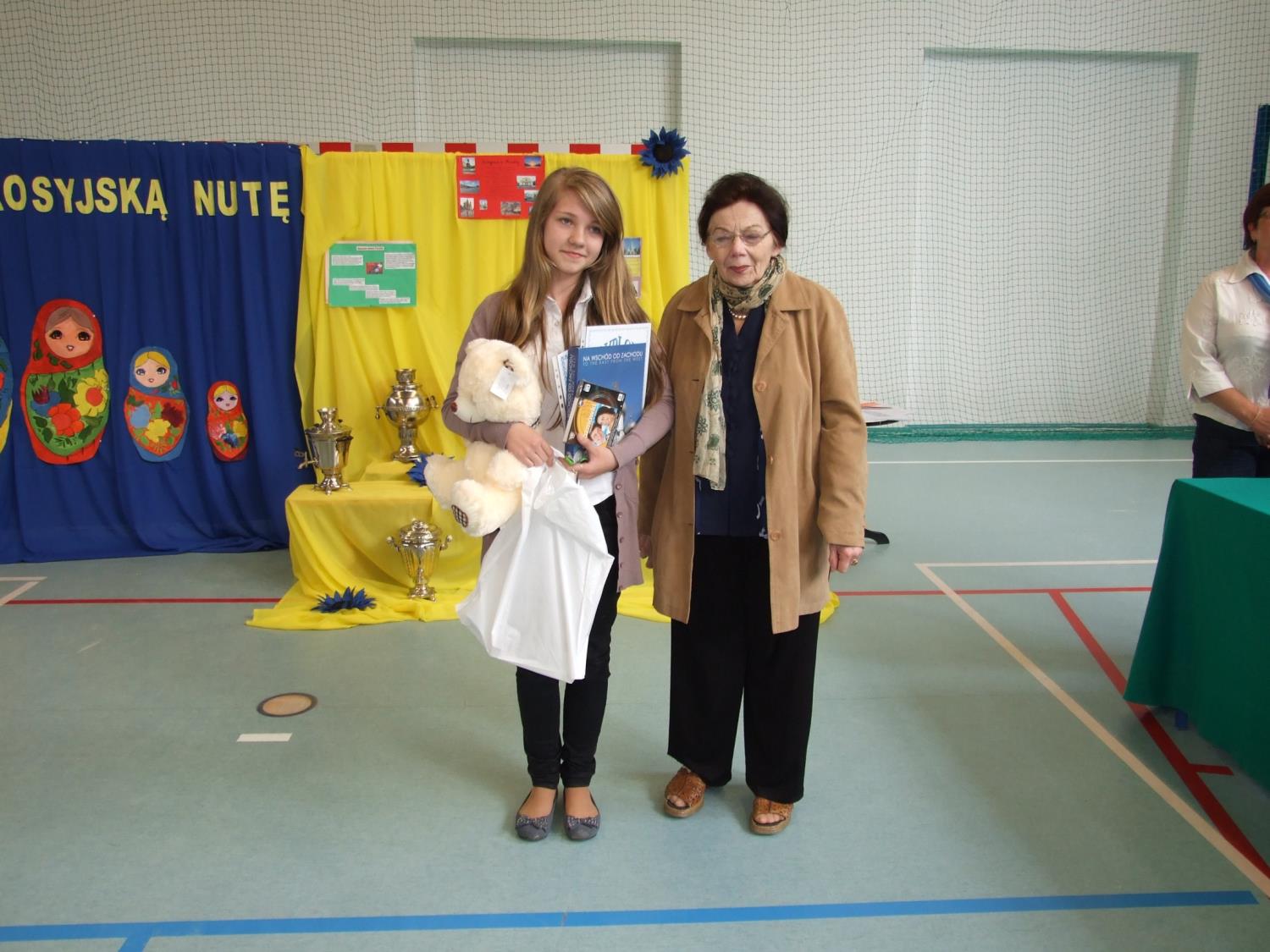 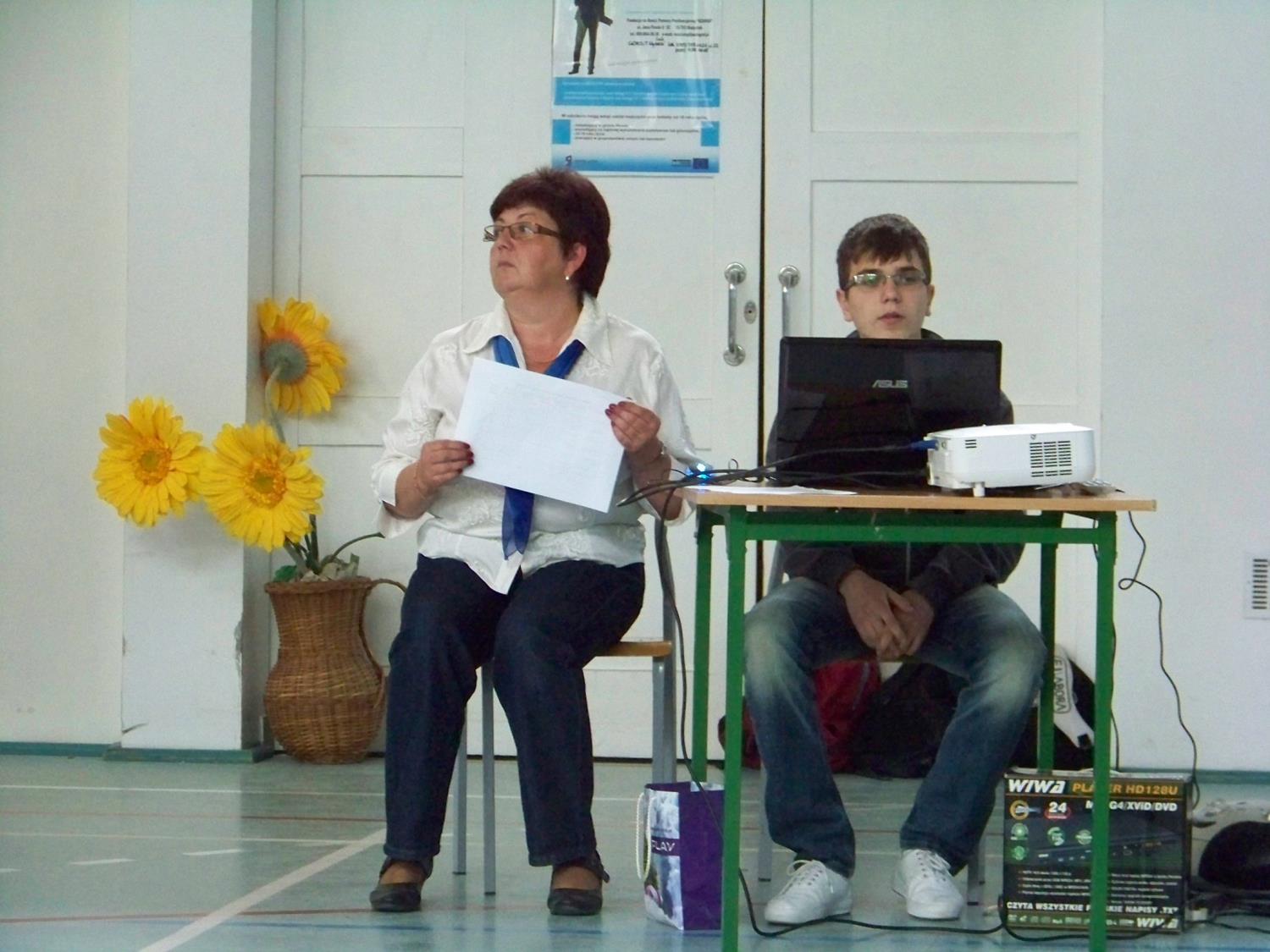 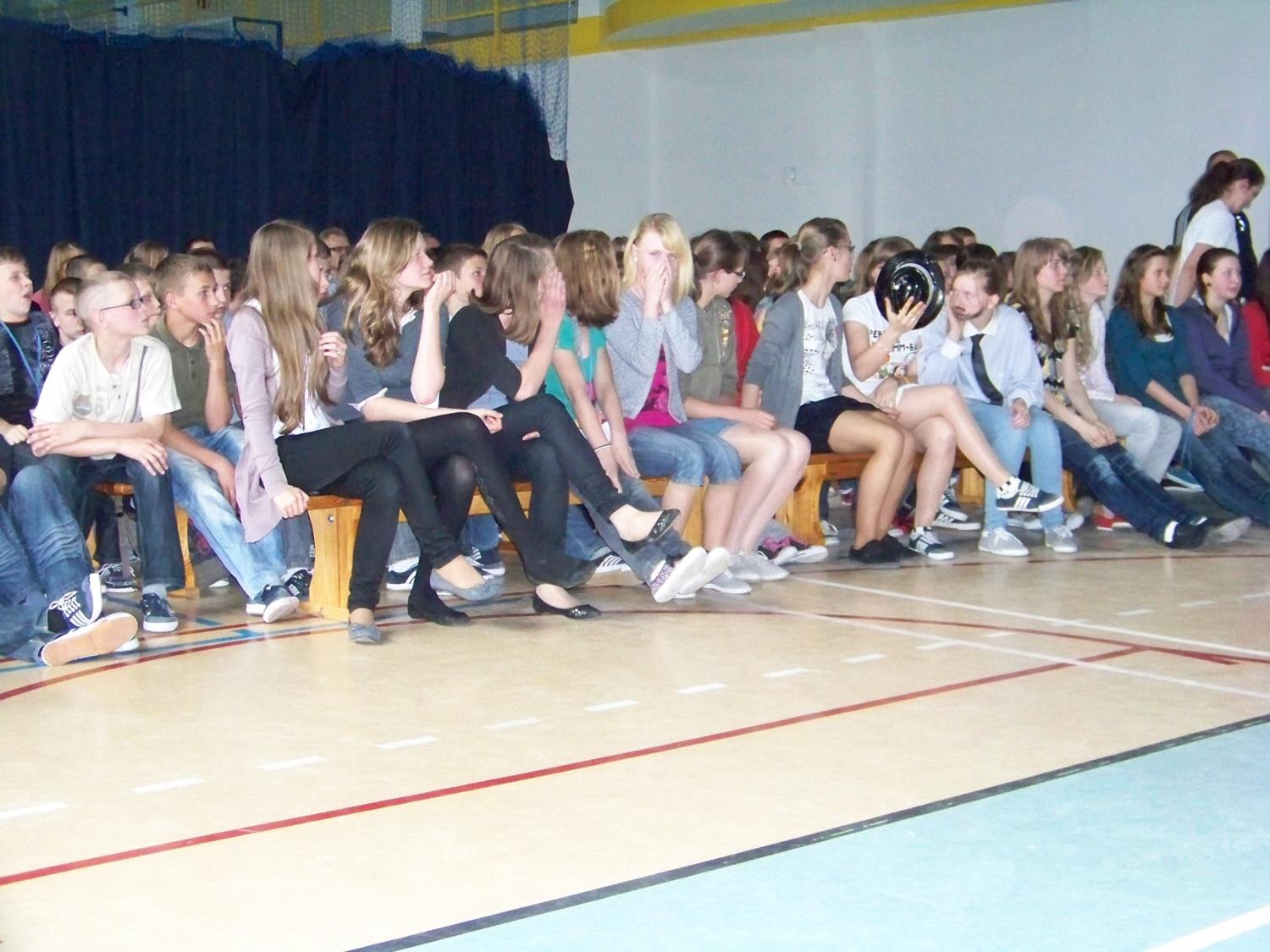 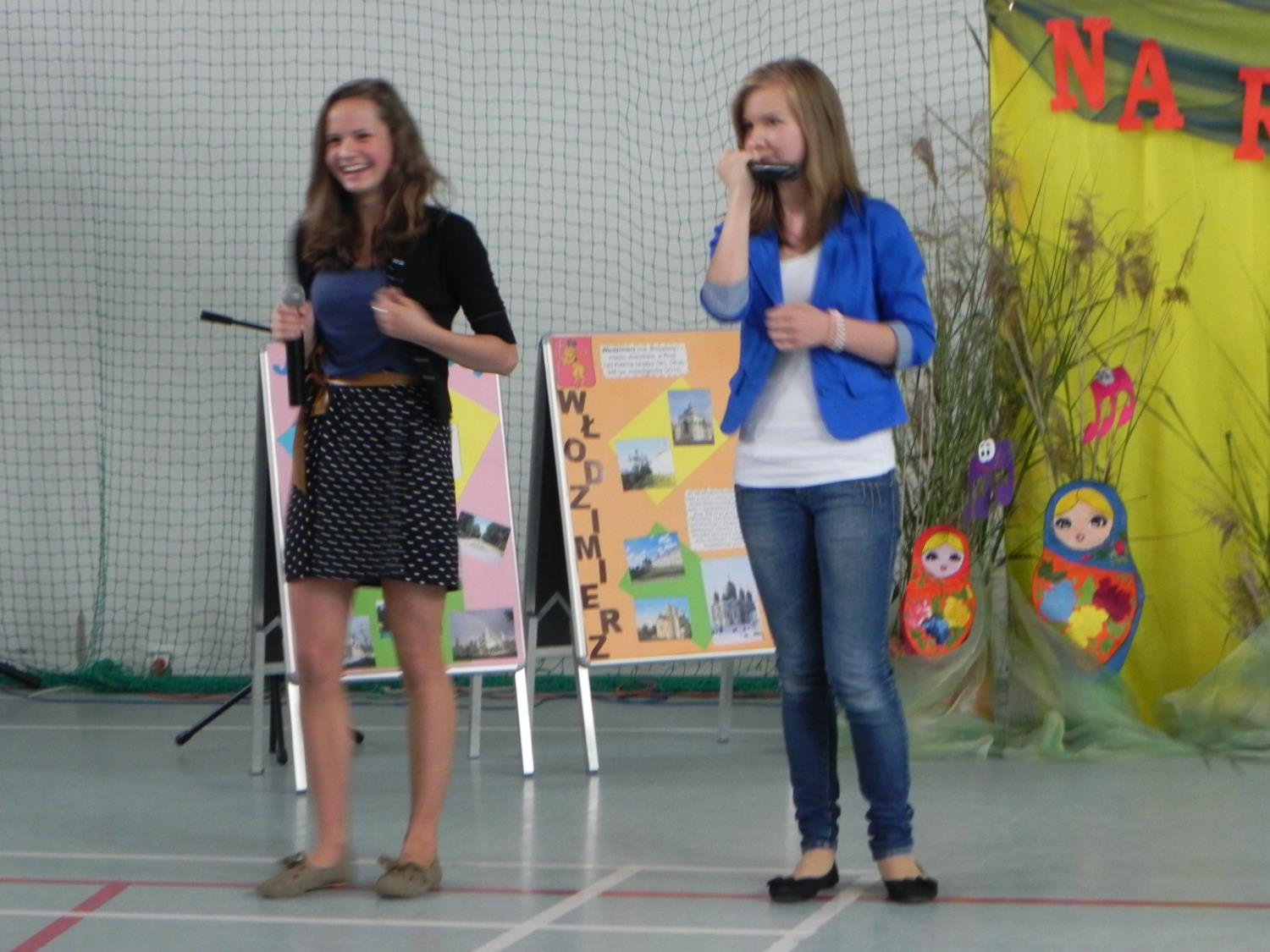 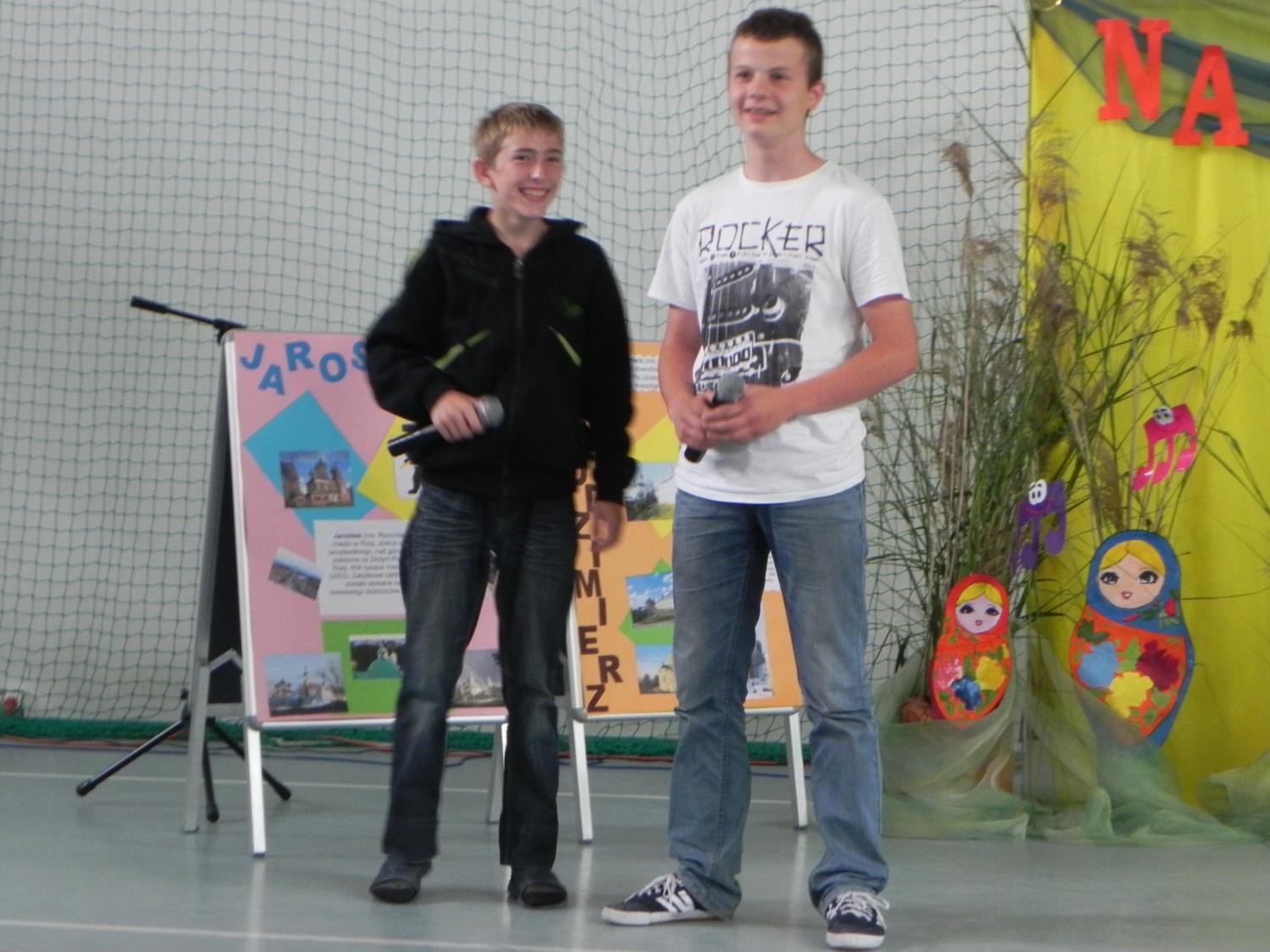 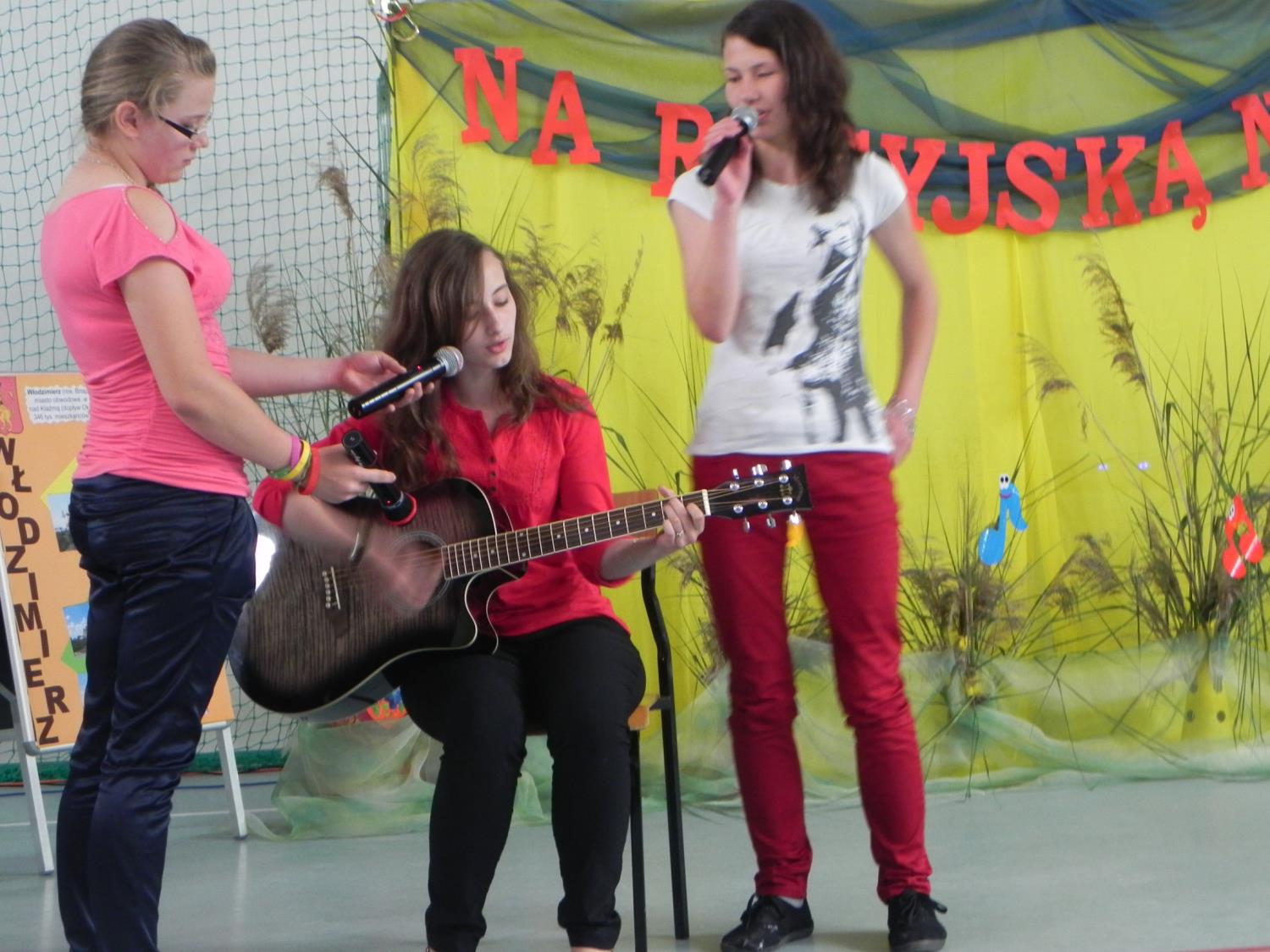 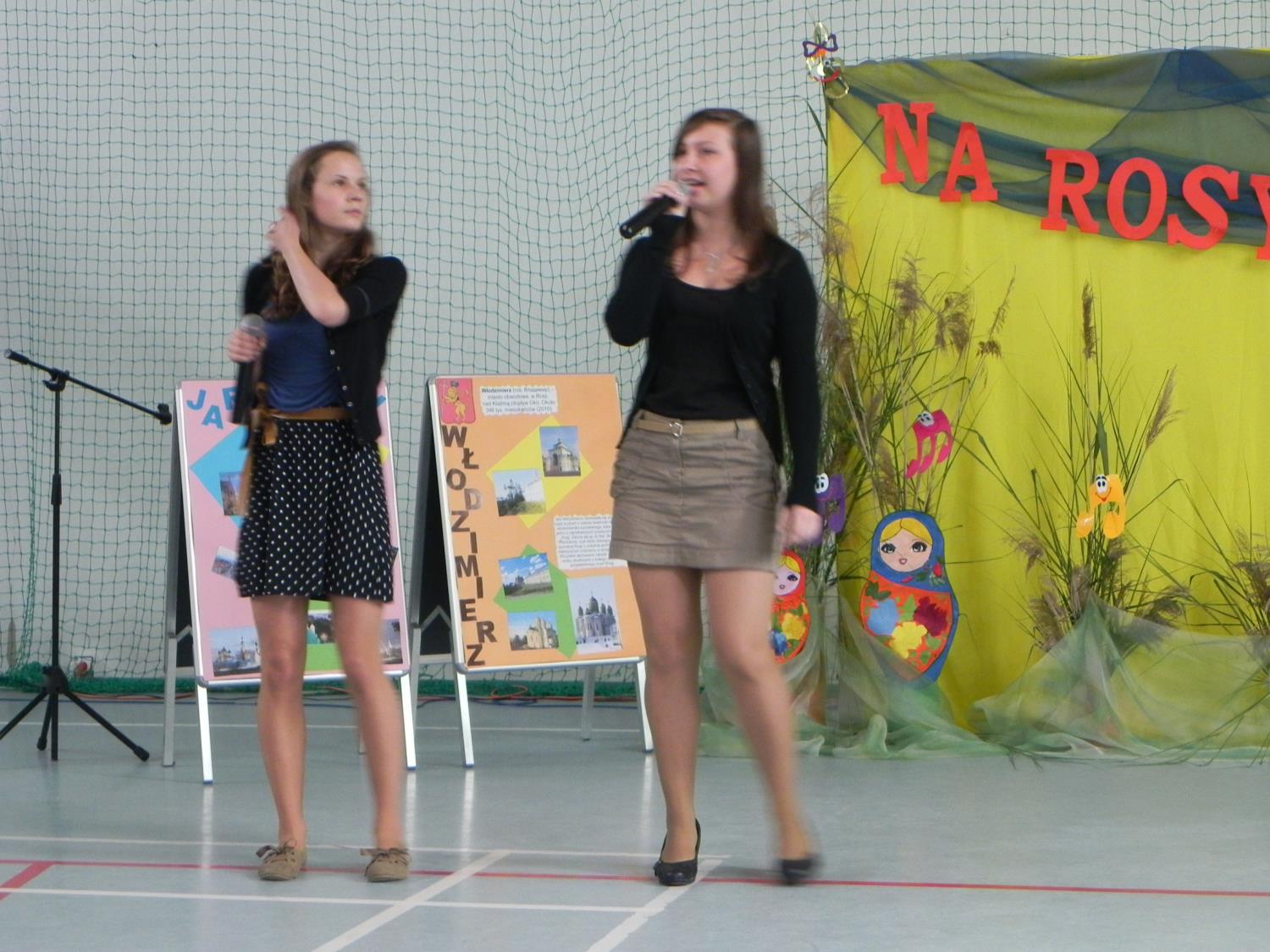 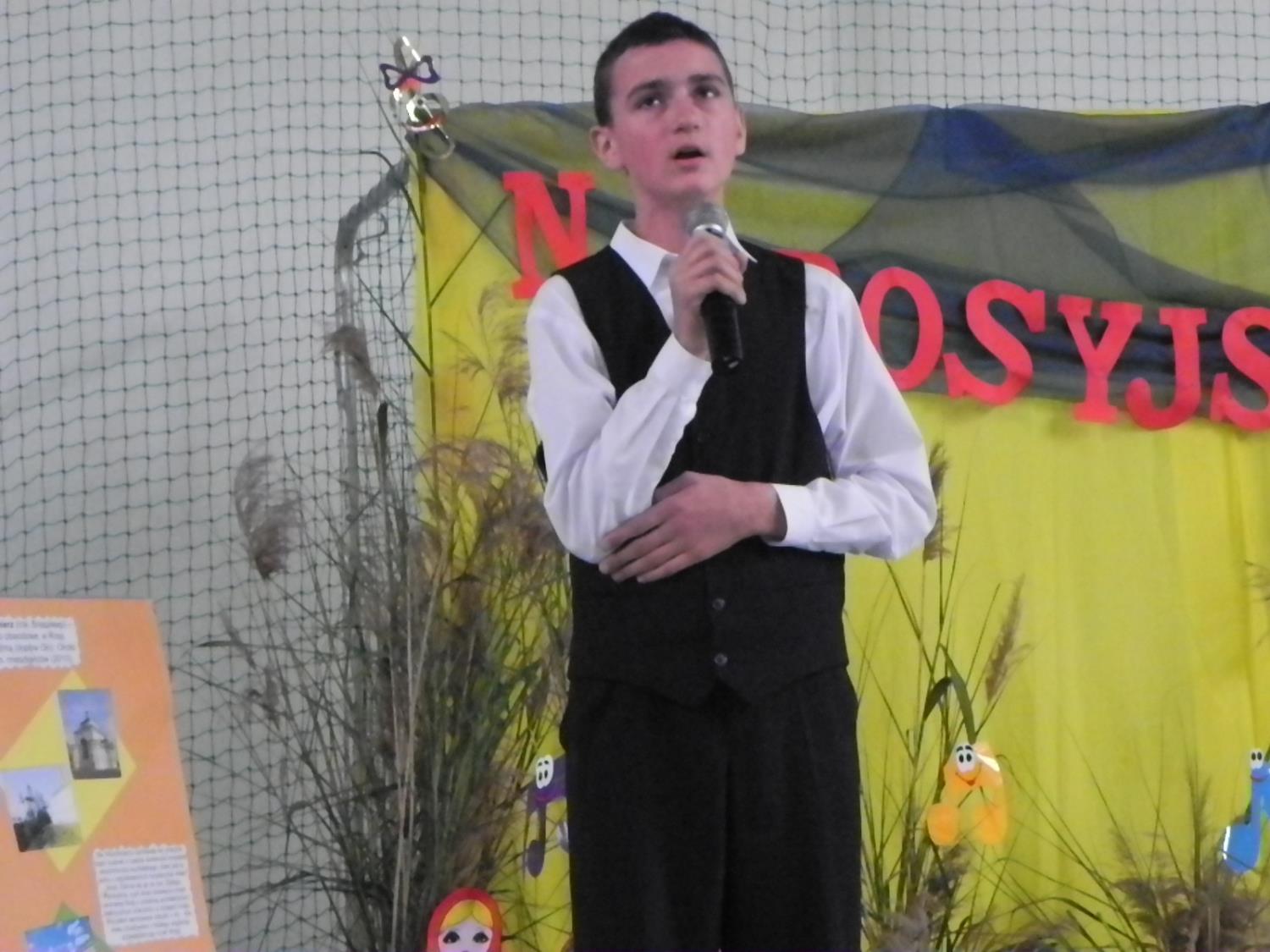 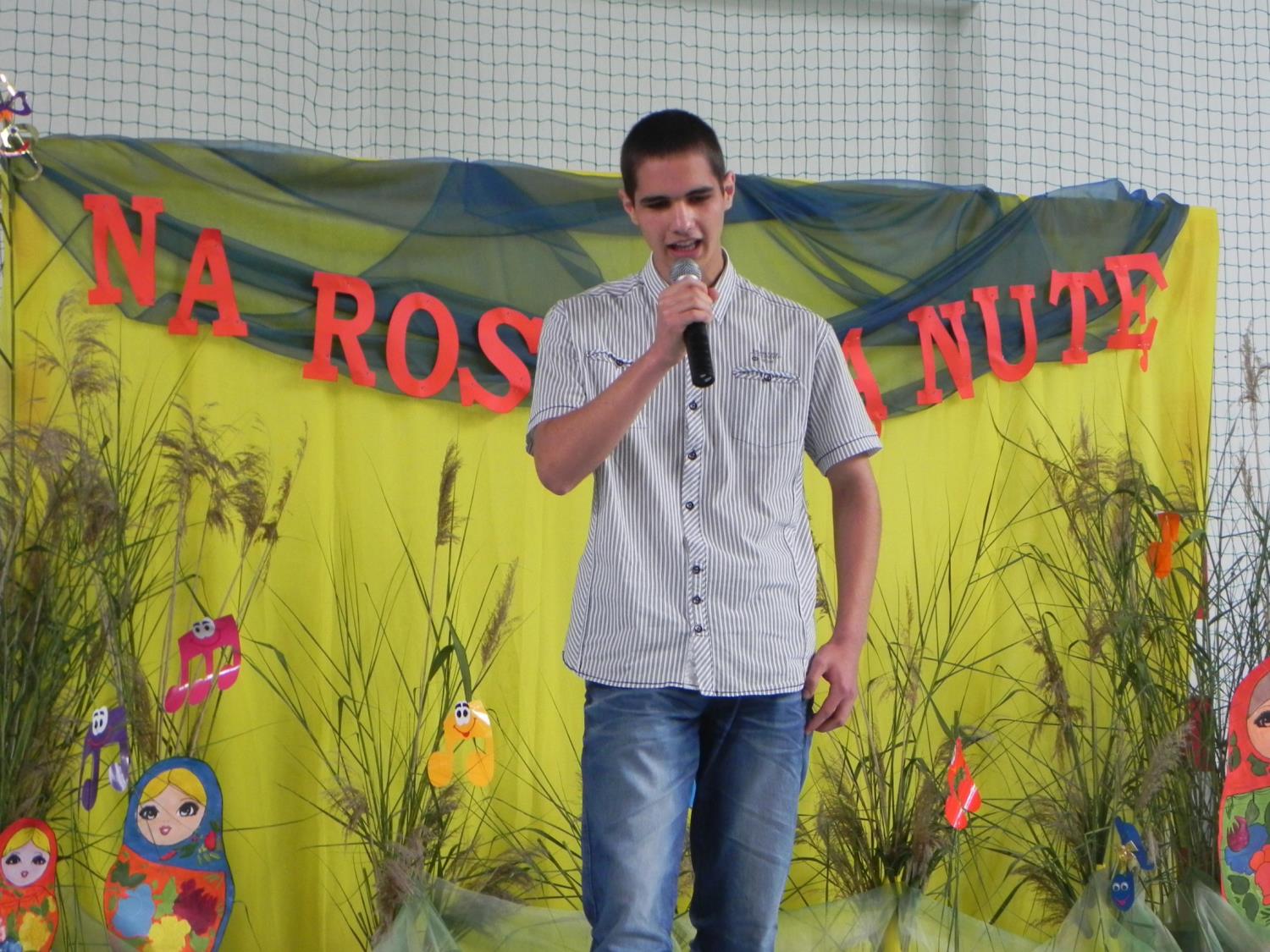 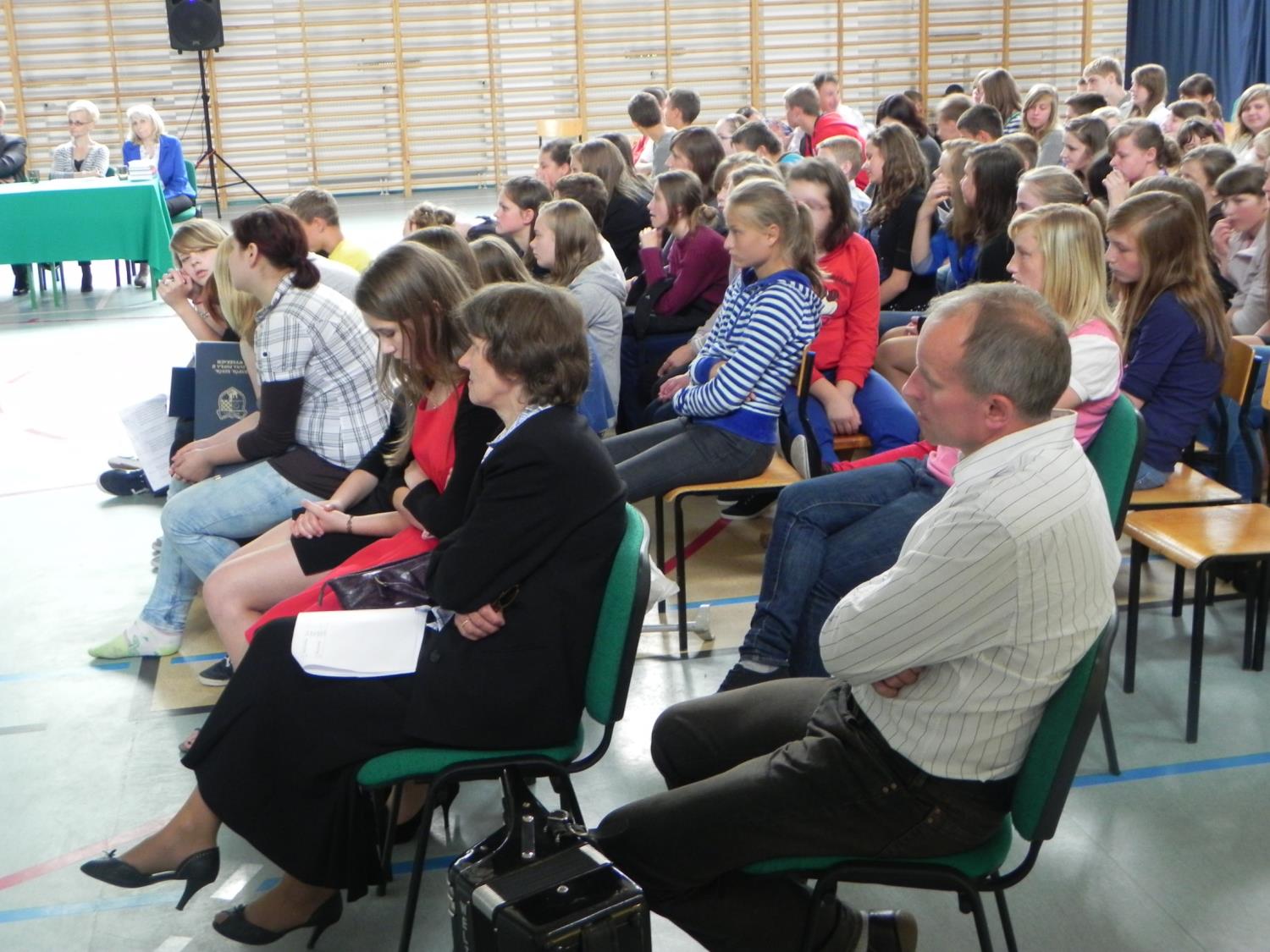 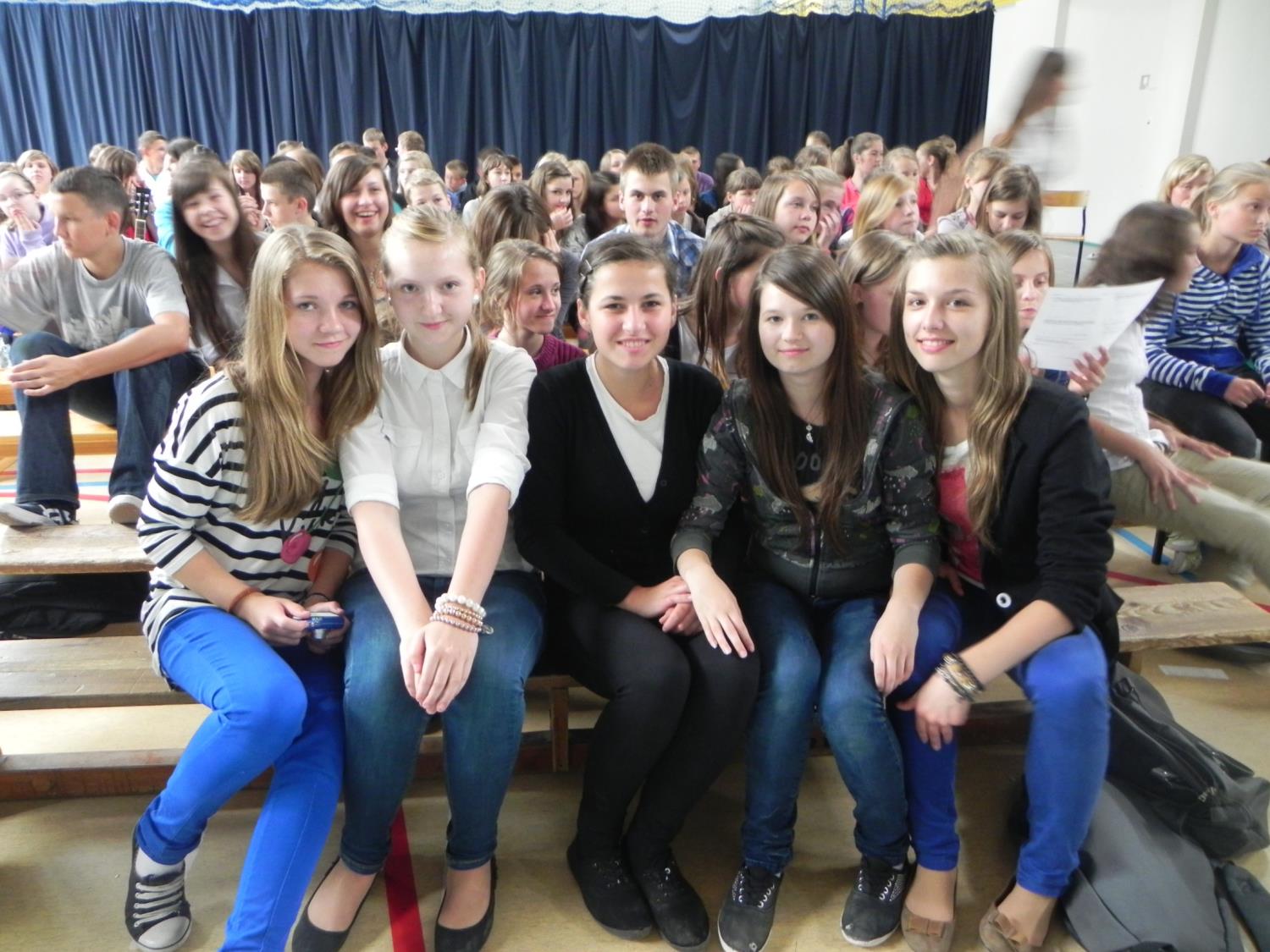 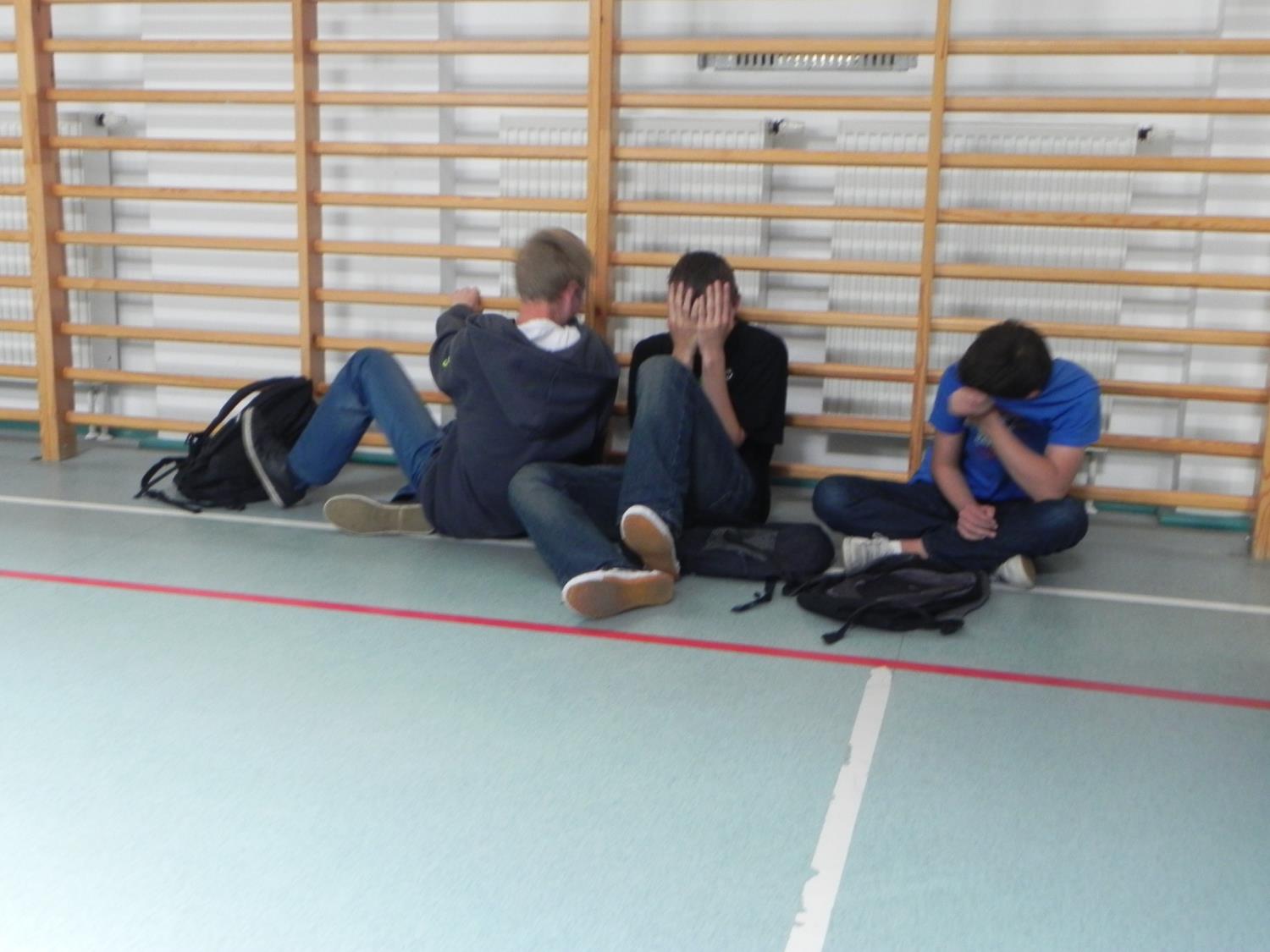 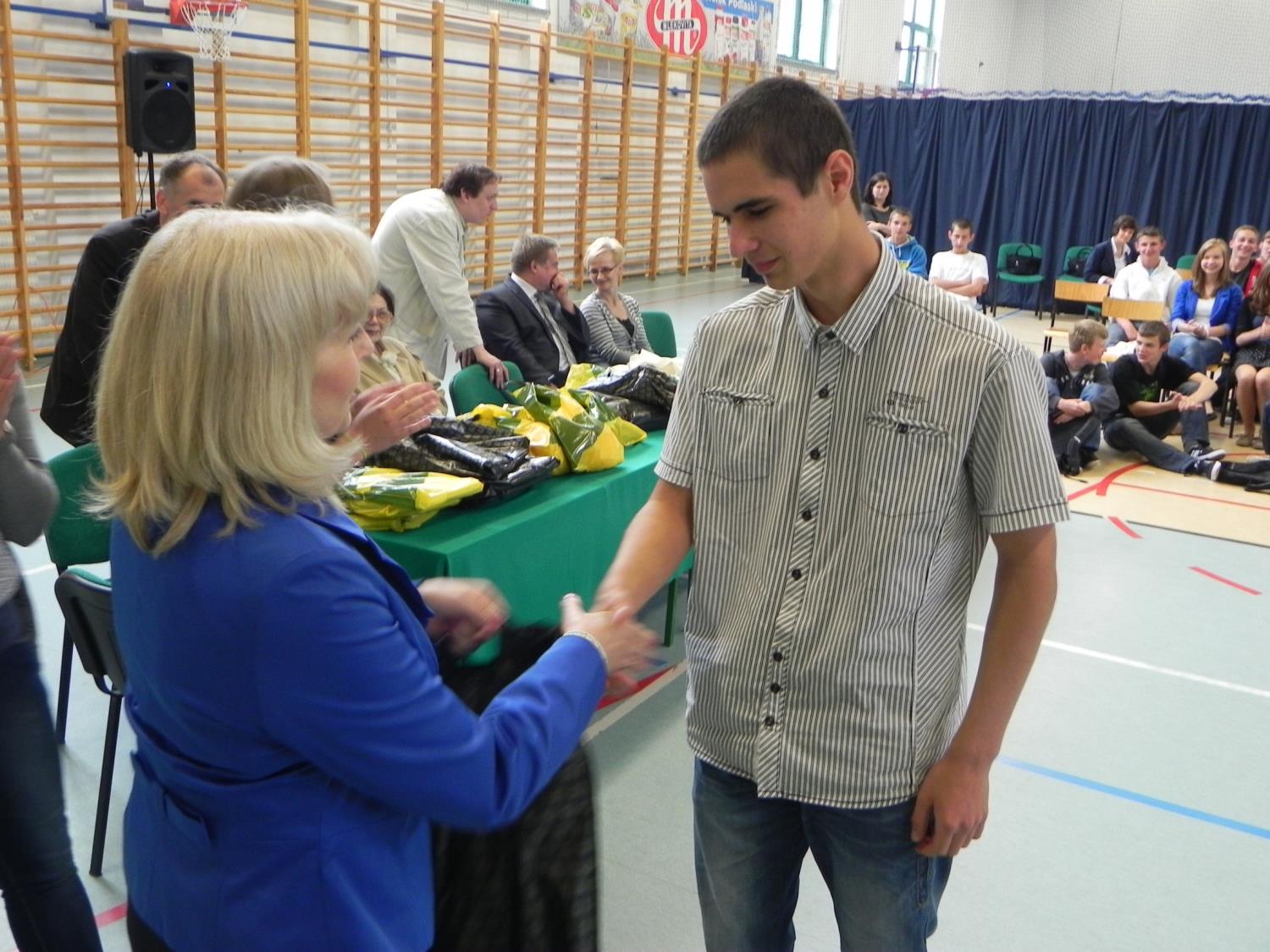 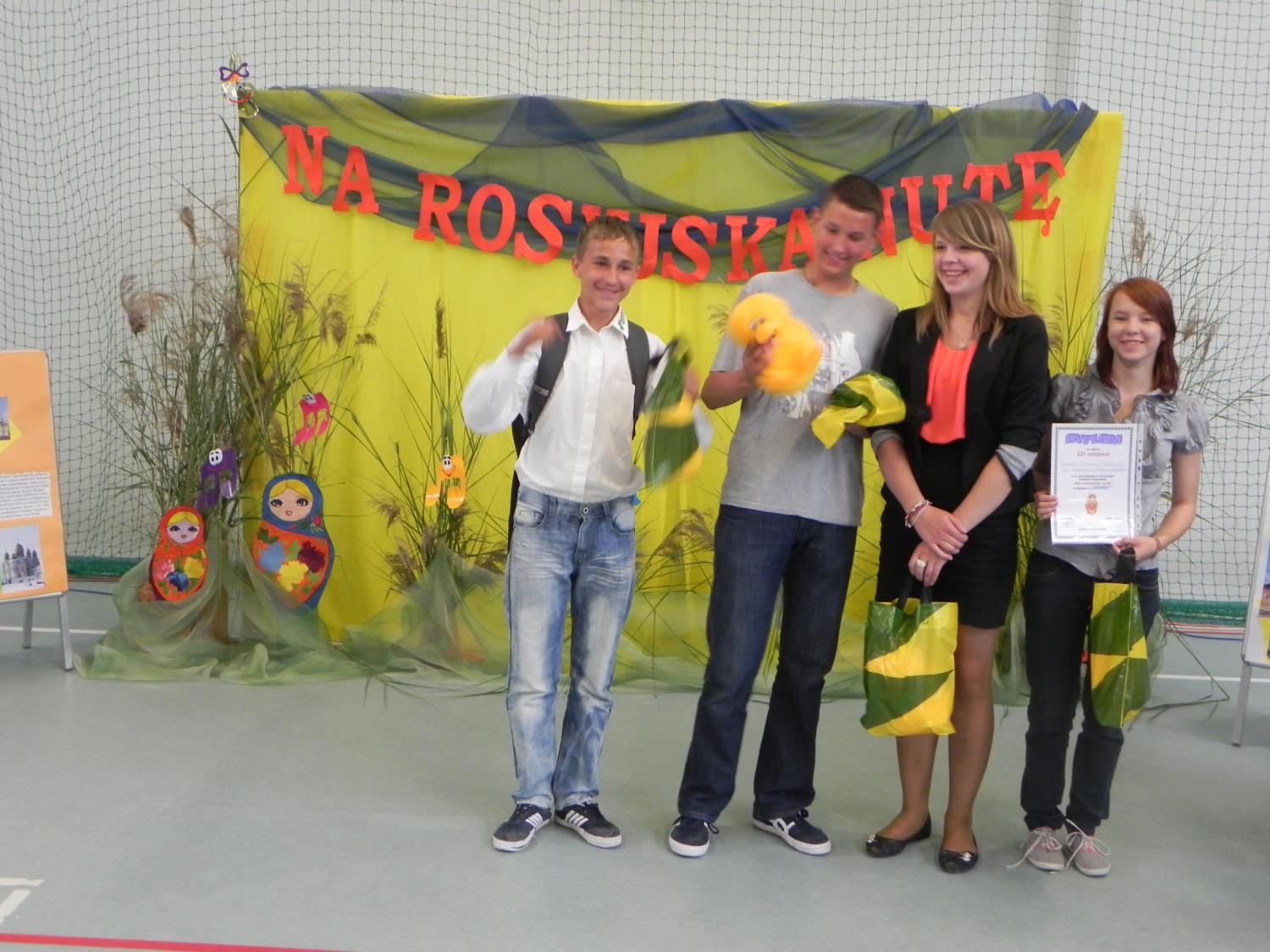 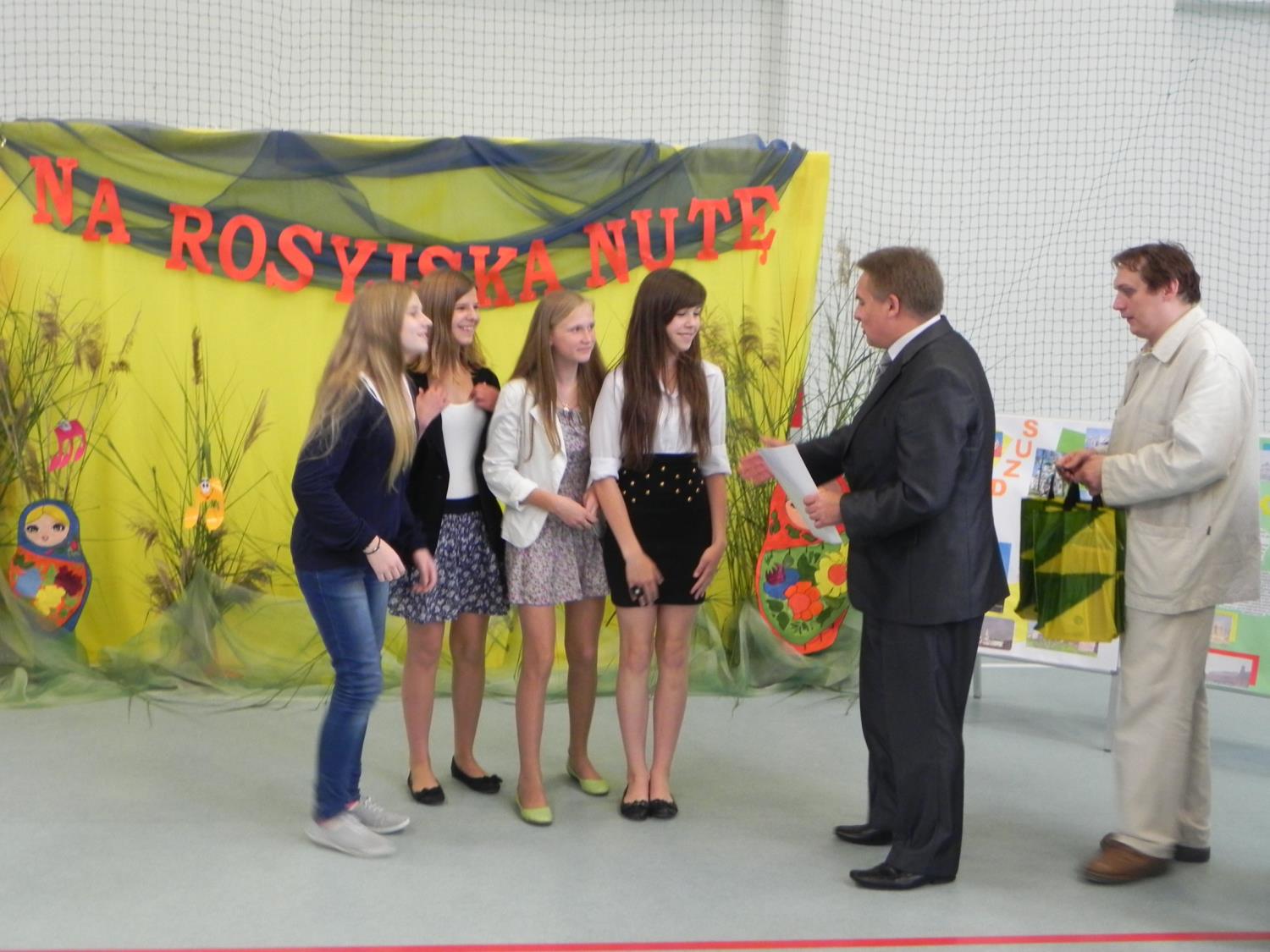 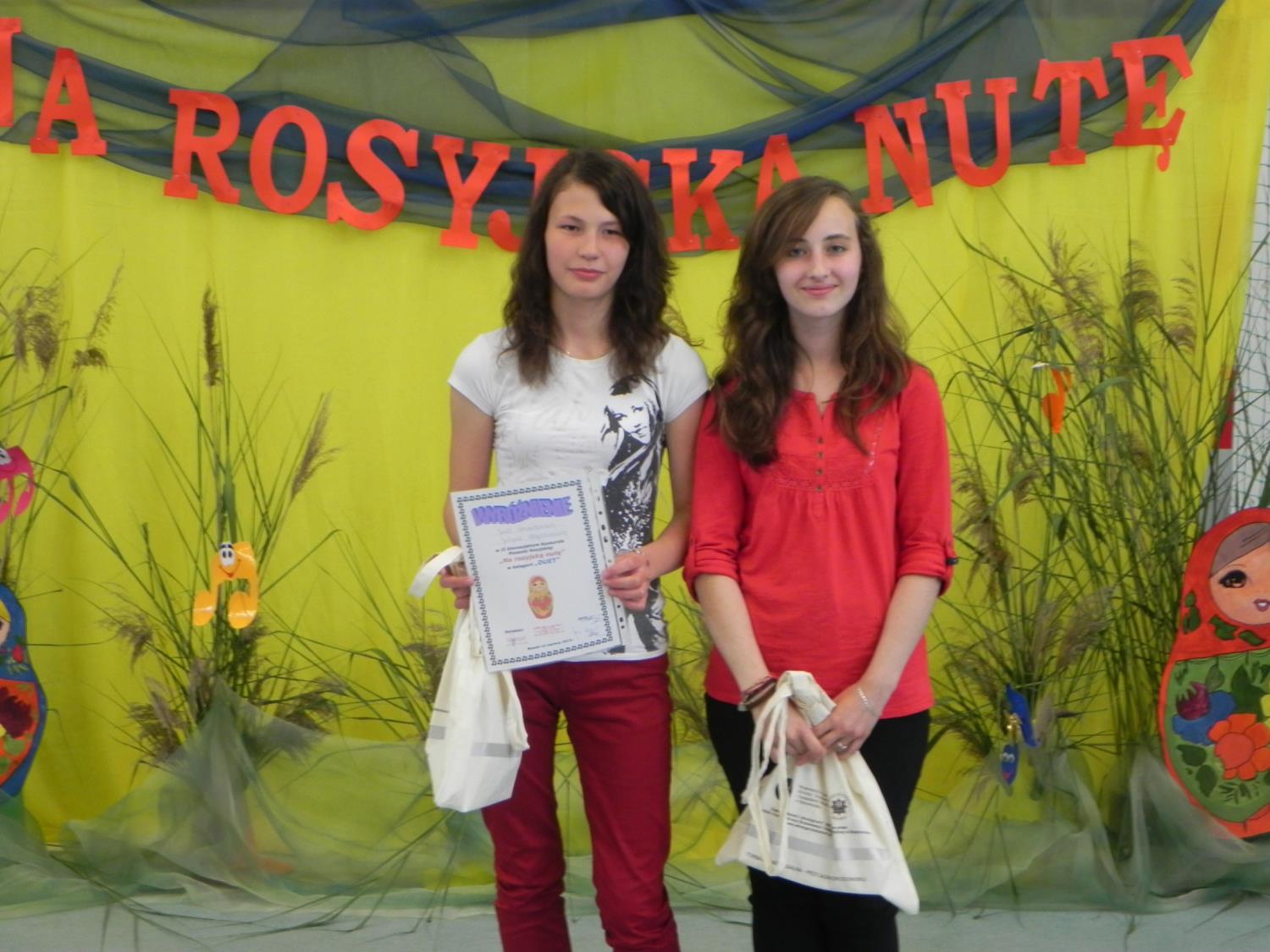 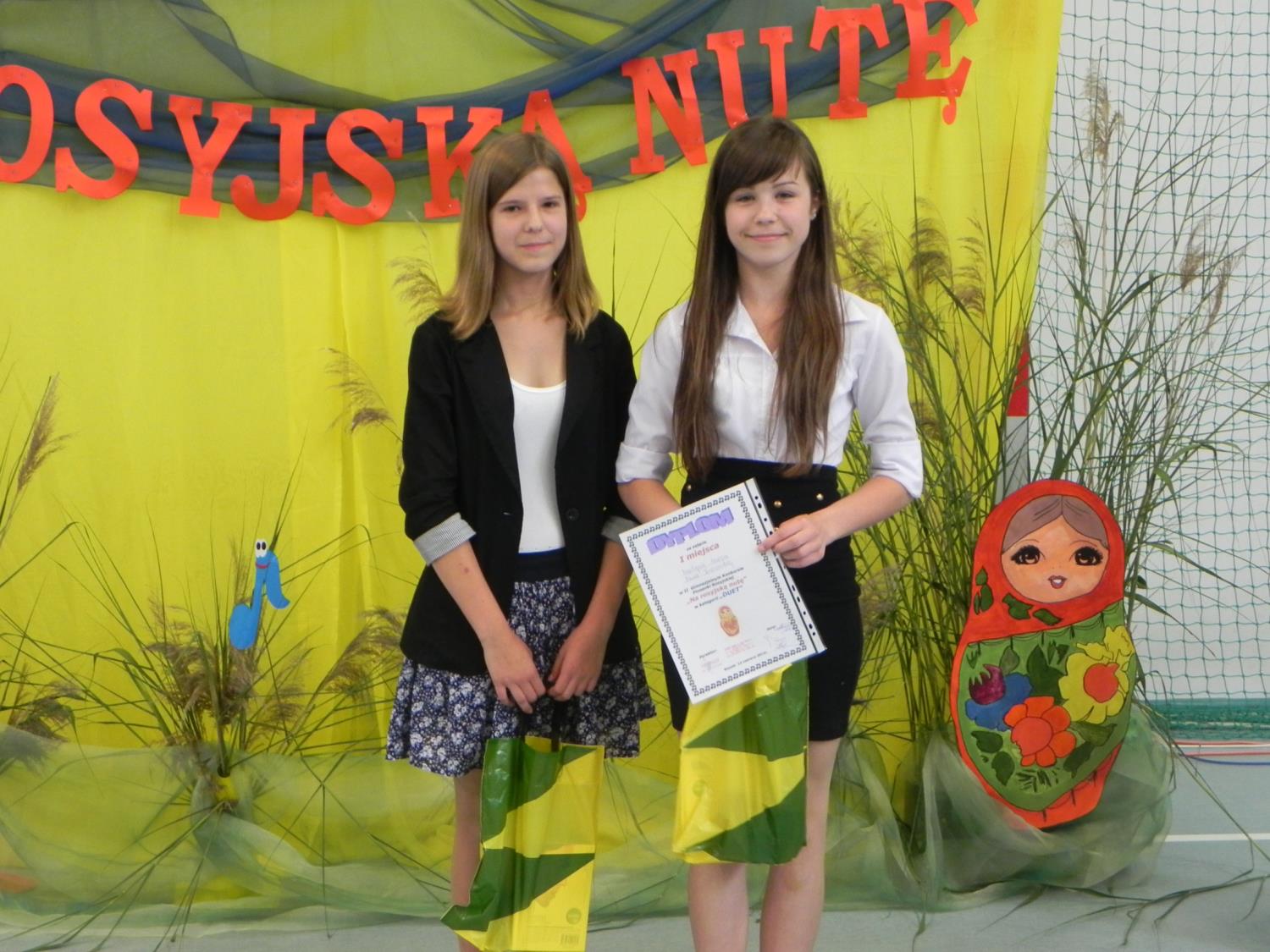 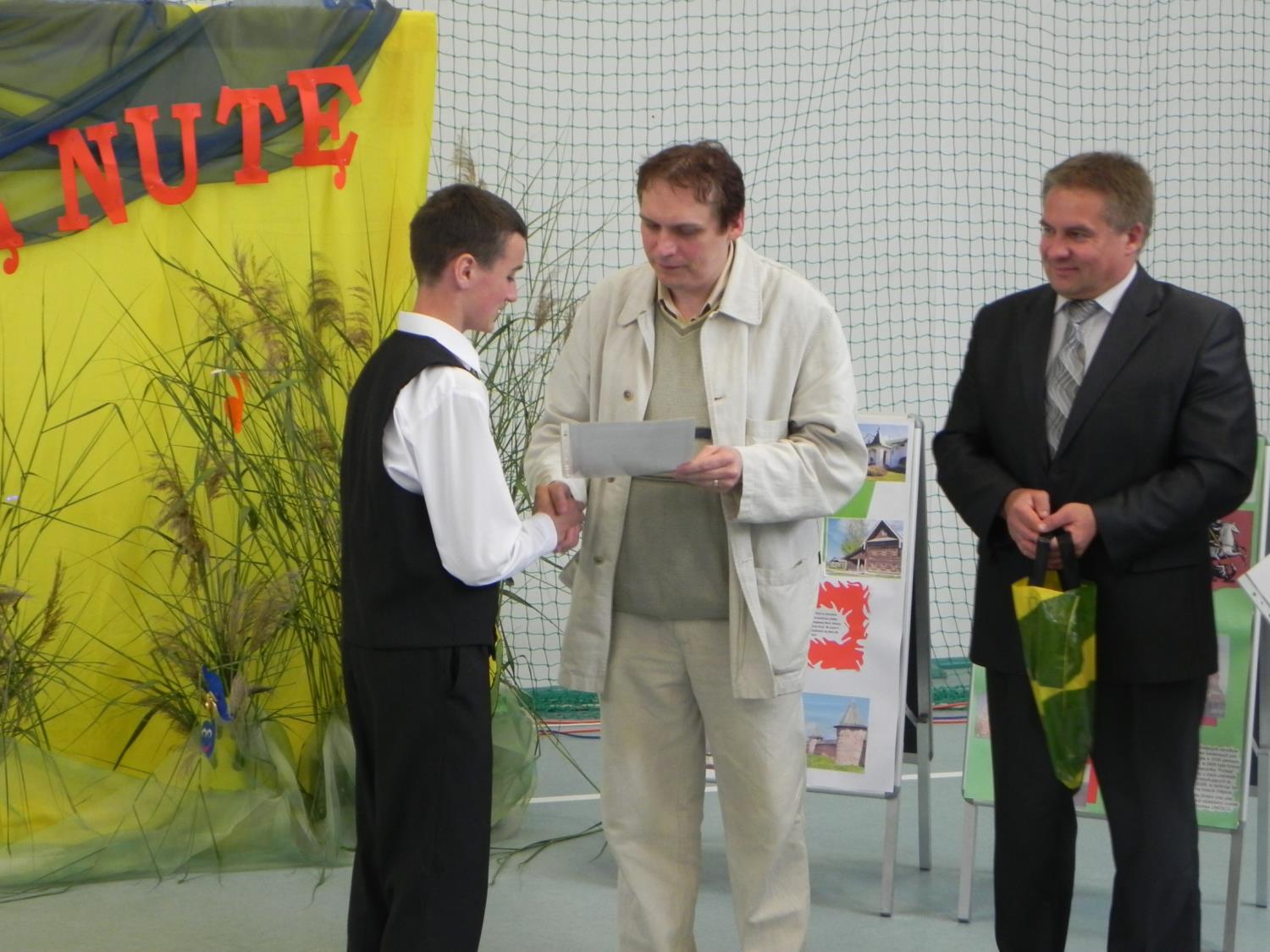 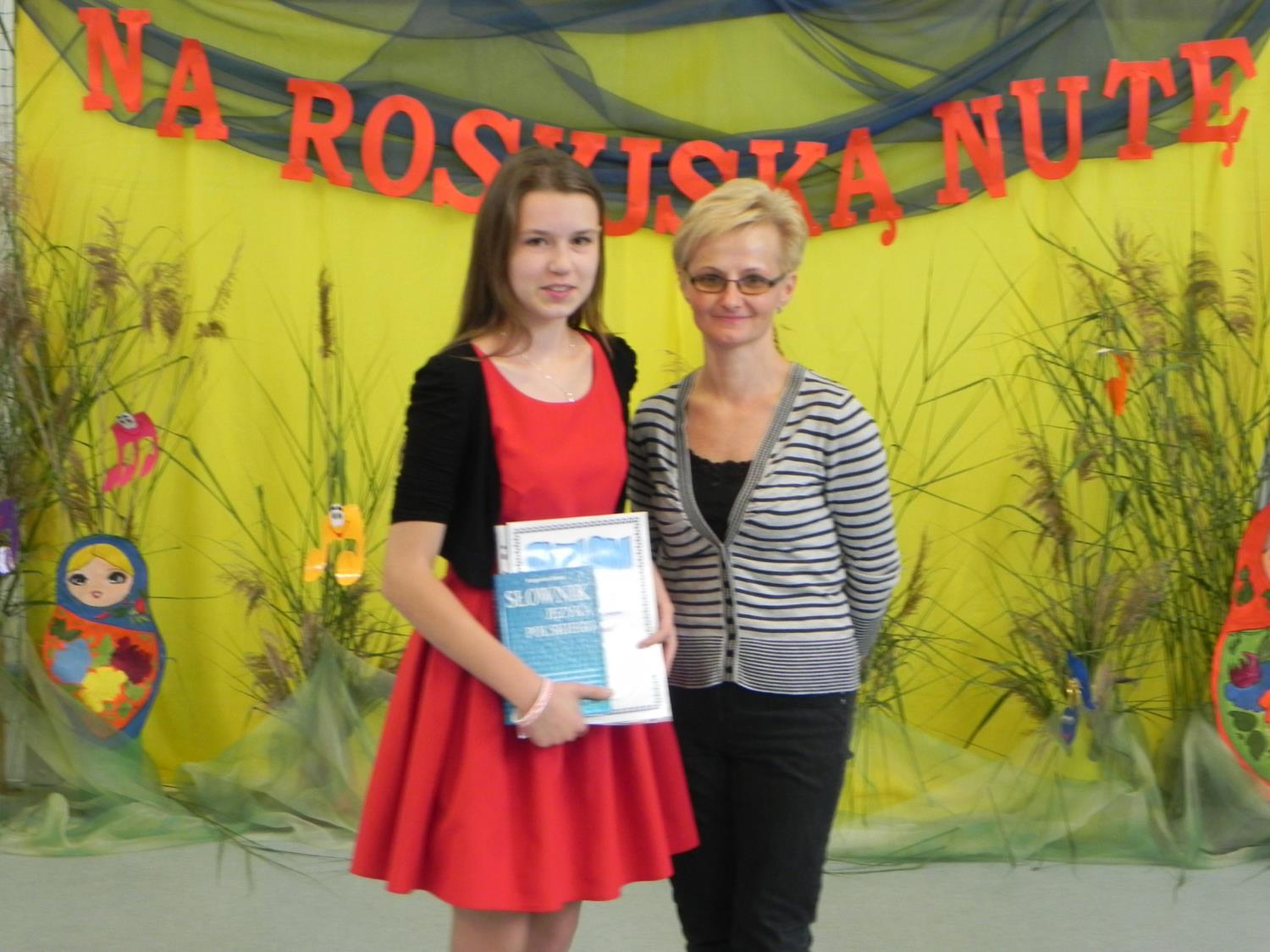 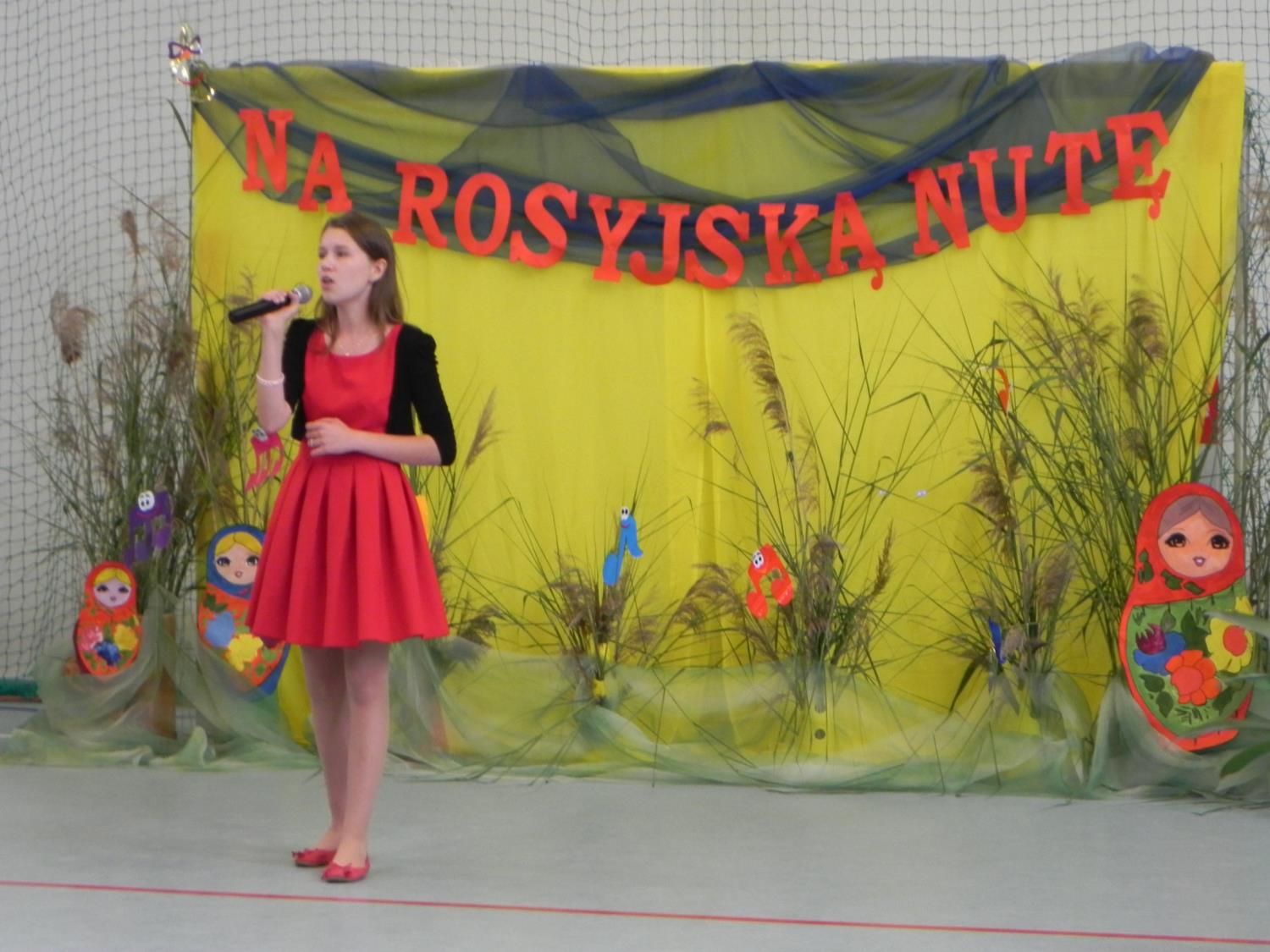 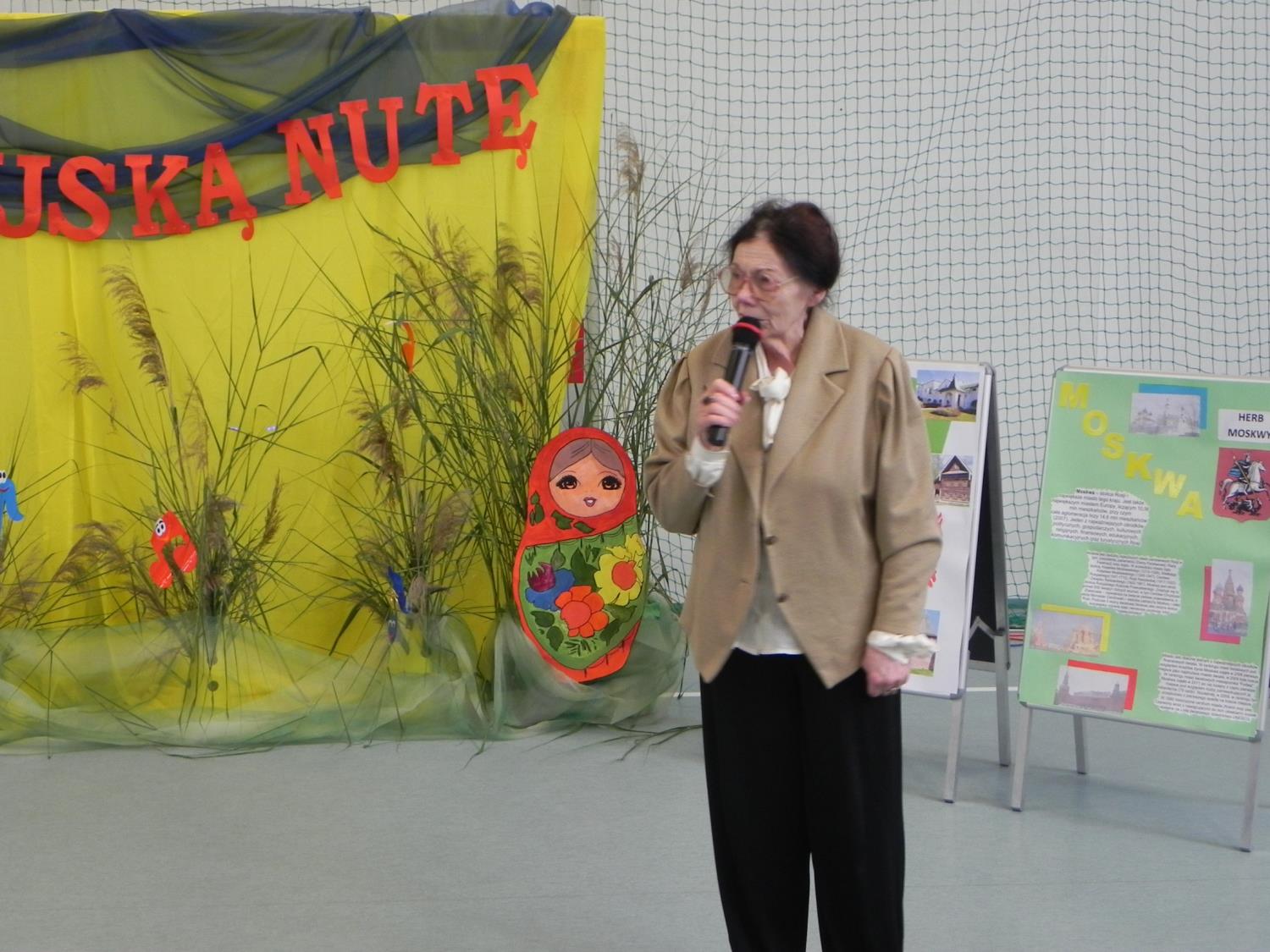 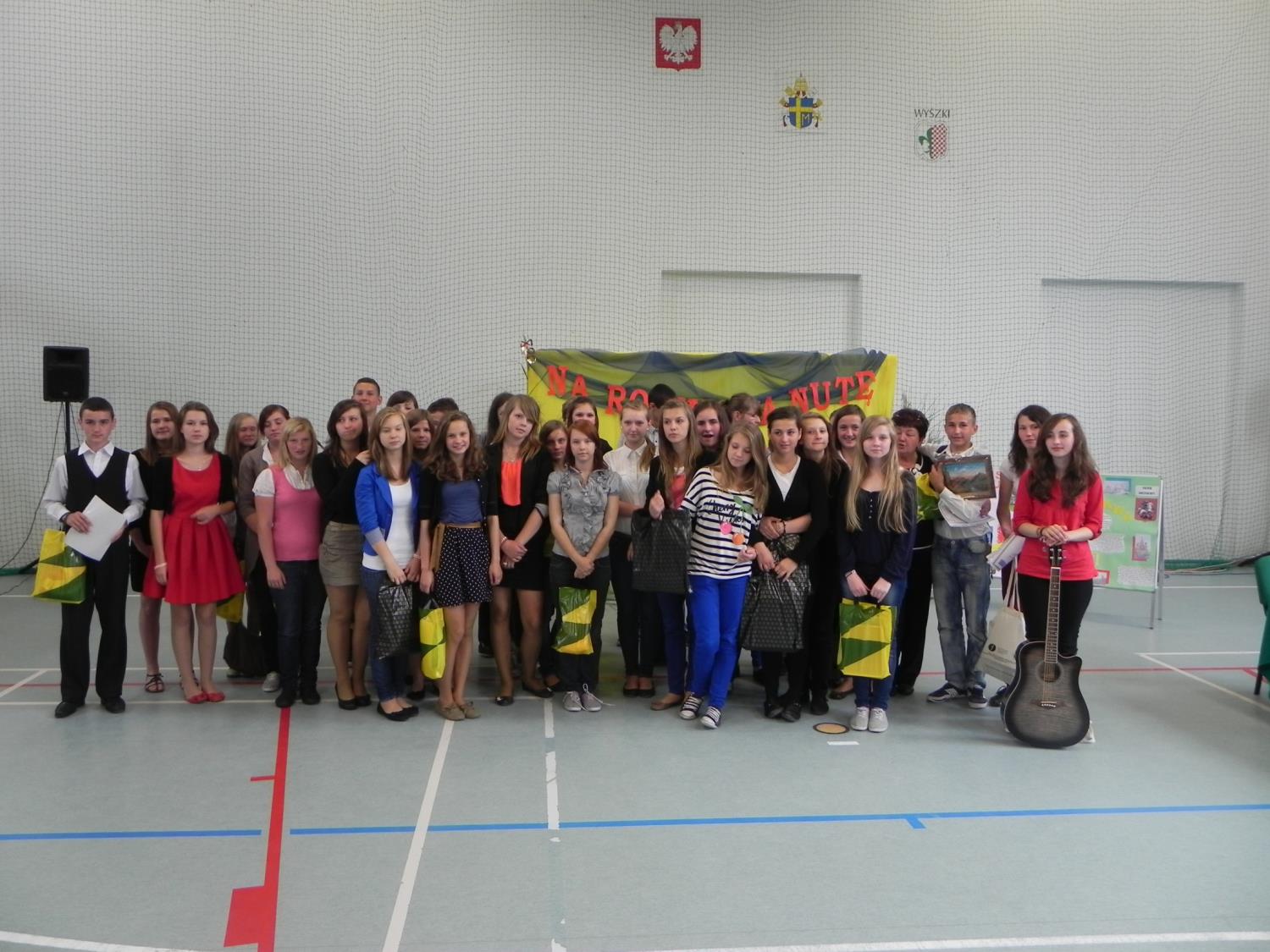 Dziękujemy za uwagę!